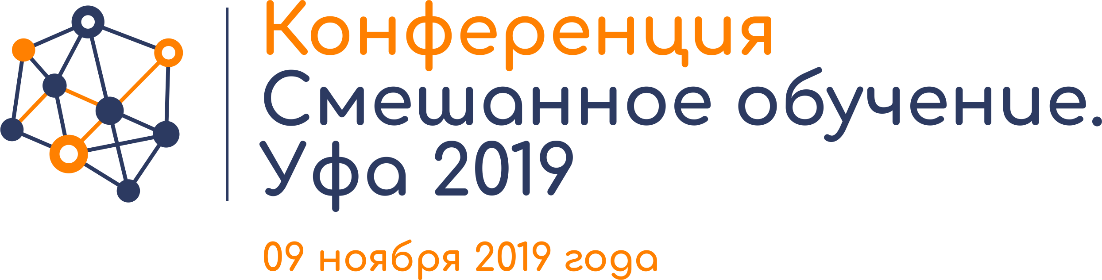 Татьяна Громова
Учитель начальных классов
ГБОУ «Школа №1576»
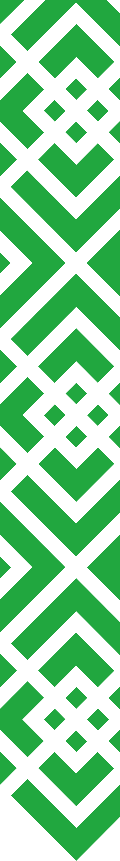 5 способов убить самостоятельность в ребенке в первом классе.
.
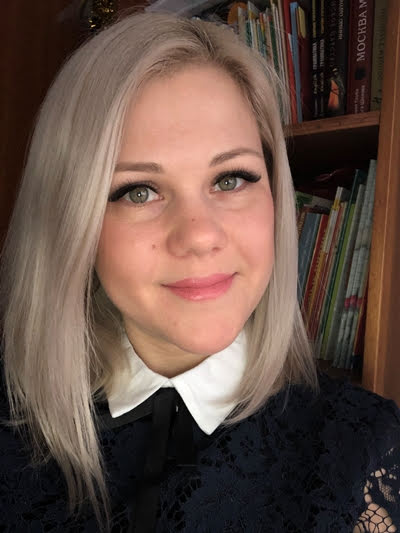 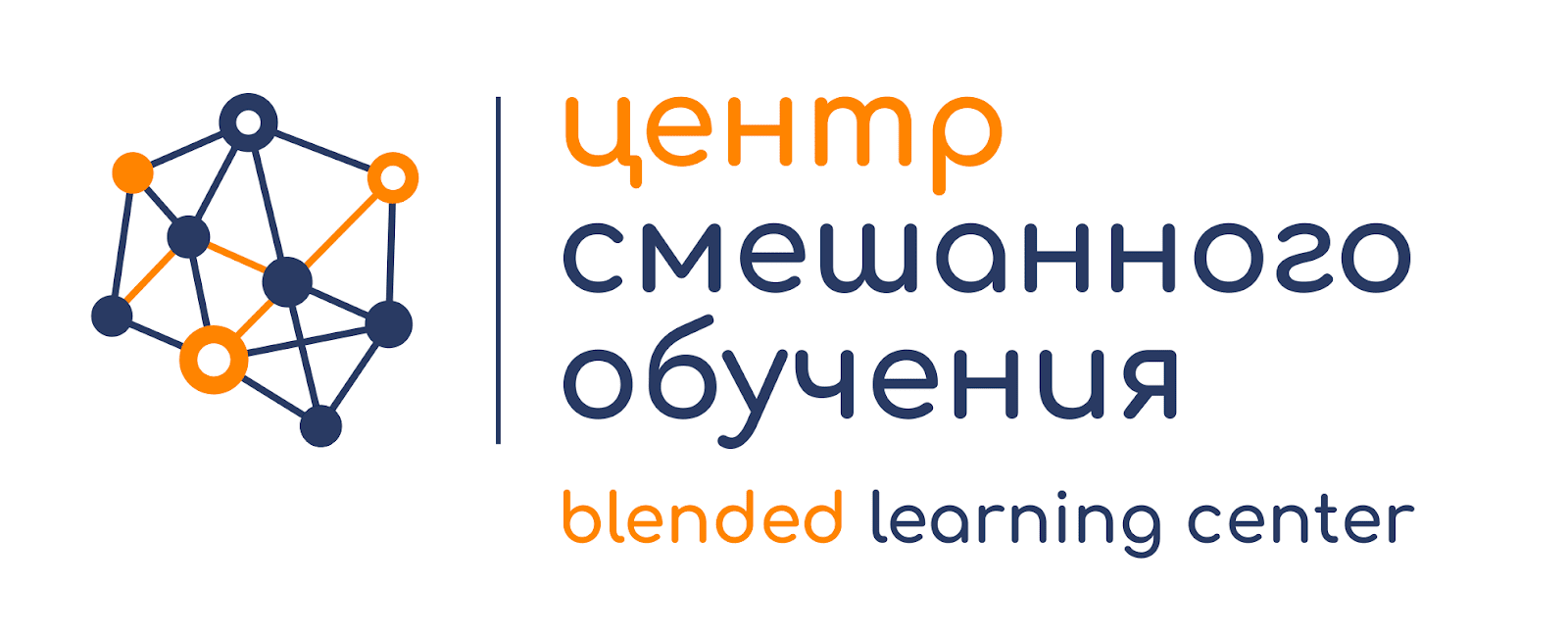 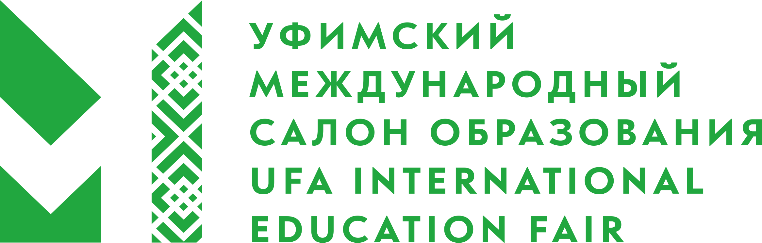 [Speaker Notes: Титульный слайд. Тема выступления. Место проведения и дата. 
Основной шрифт – Cambria (он должен быть во всех Windows - системах)]
3
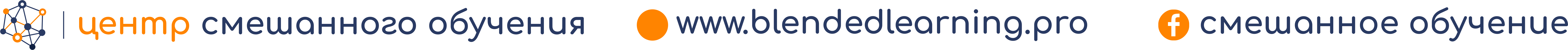 [Speaker Notes: Пример слайда с заголовком раздела или проблемным вопросом для дискуссии]
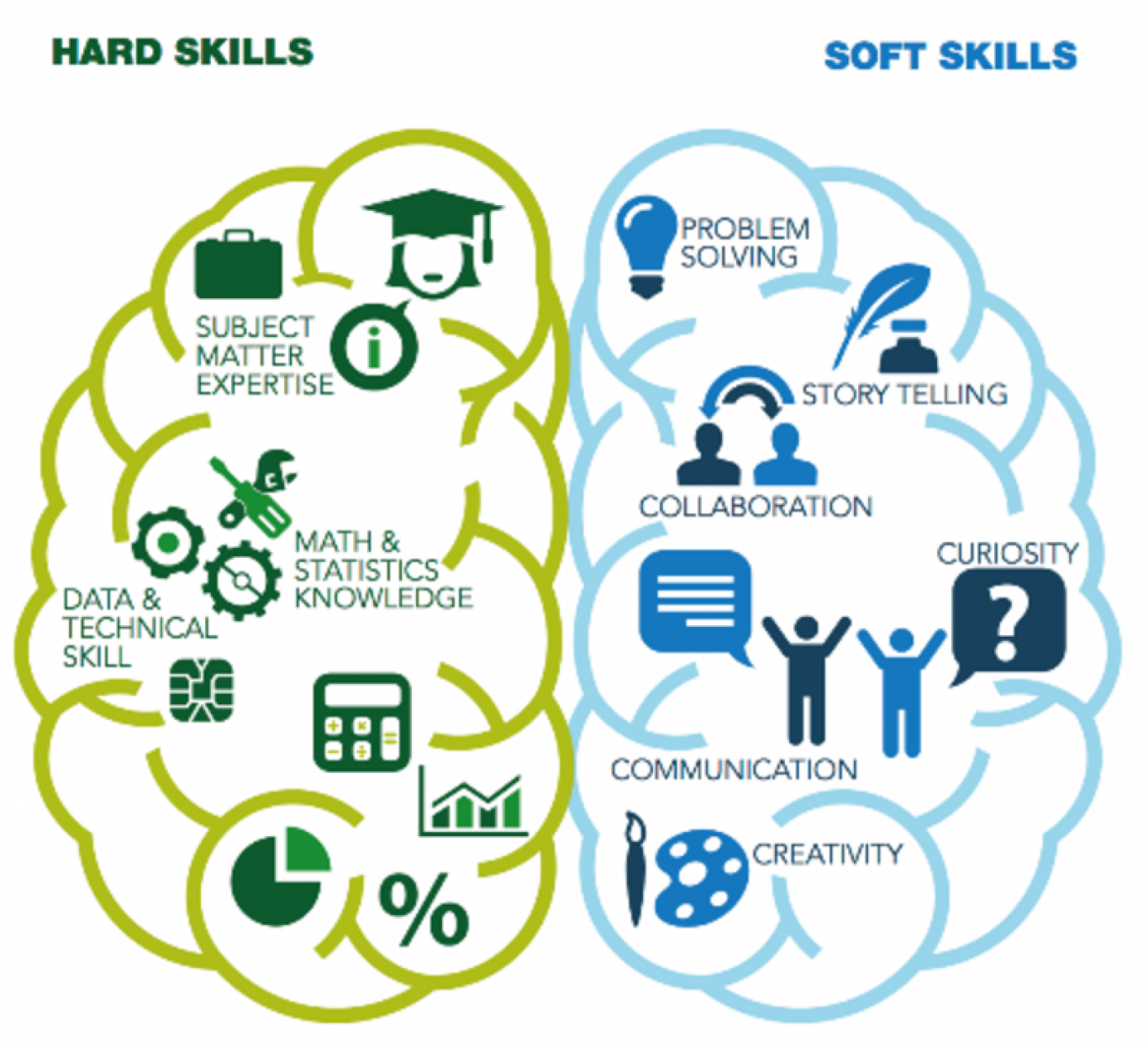 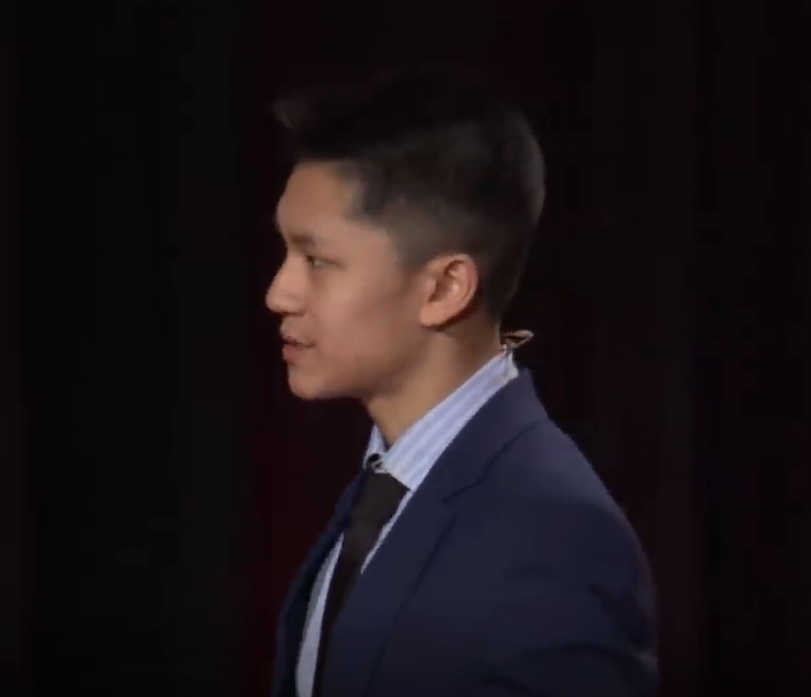 Внутренняя мотивация;
Оперирование собственным имеющимся опытом, а также знаниями и умениями;
Ориентация в информации;
Самообразование;
Самоконтроль, самооценка.
2
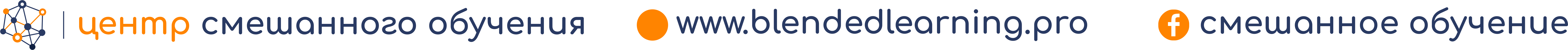 [Speaker Notes: Пример слайда с картинкой.]
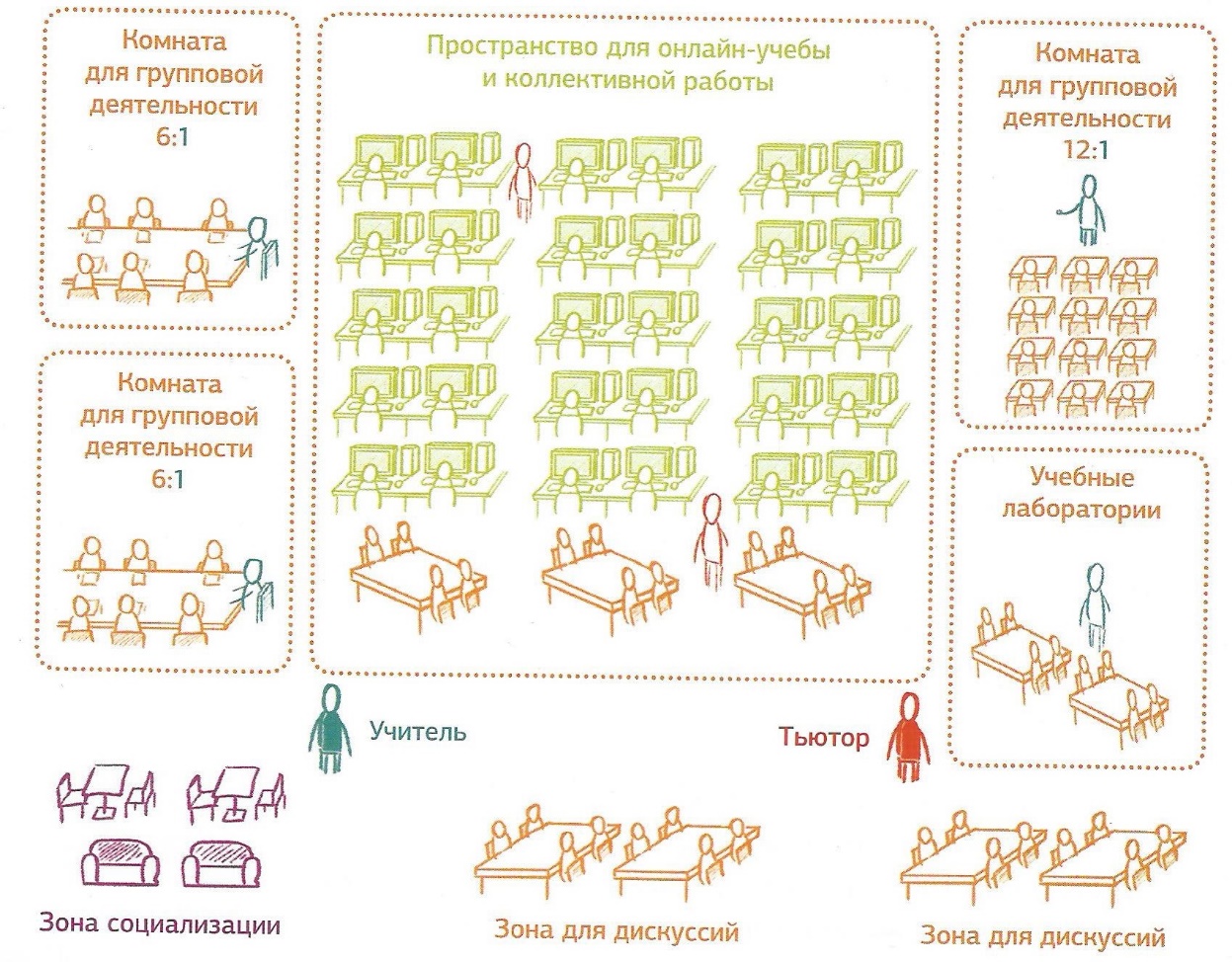 2
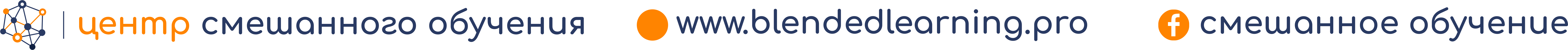 [Speaker Notes: Пример слайда с картинкой.]
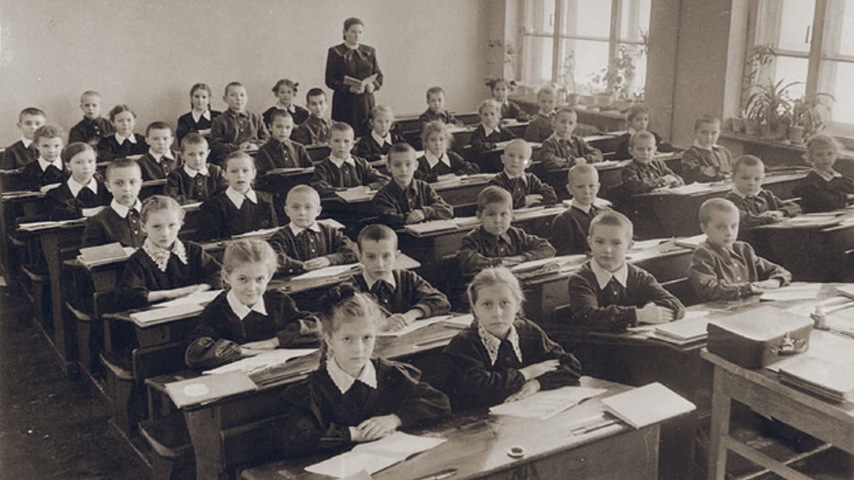 2
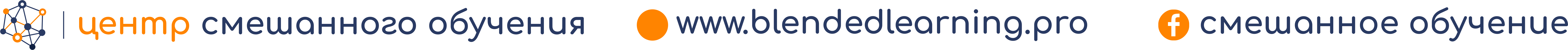 [Speaker Notes: Пример слайда с картинкой.]
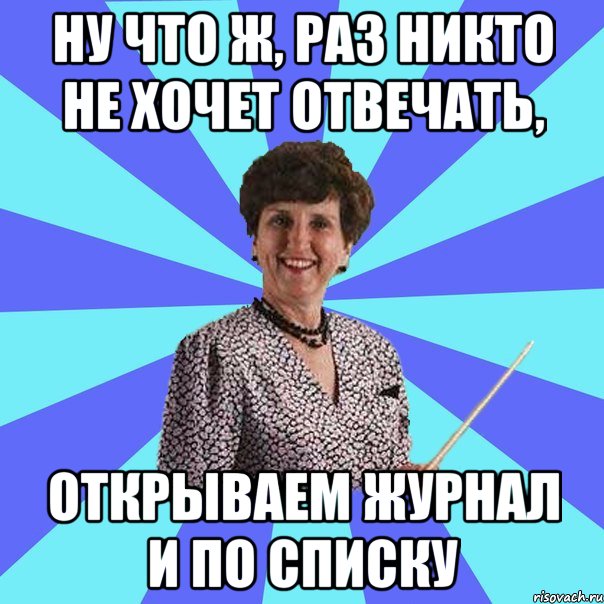 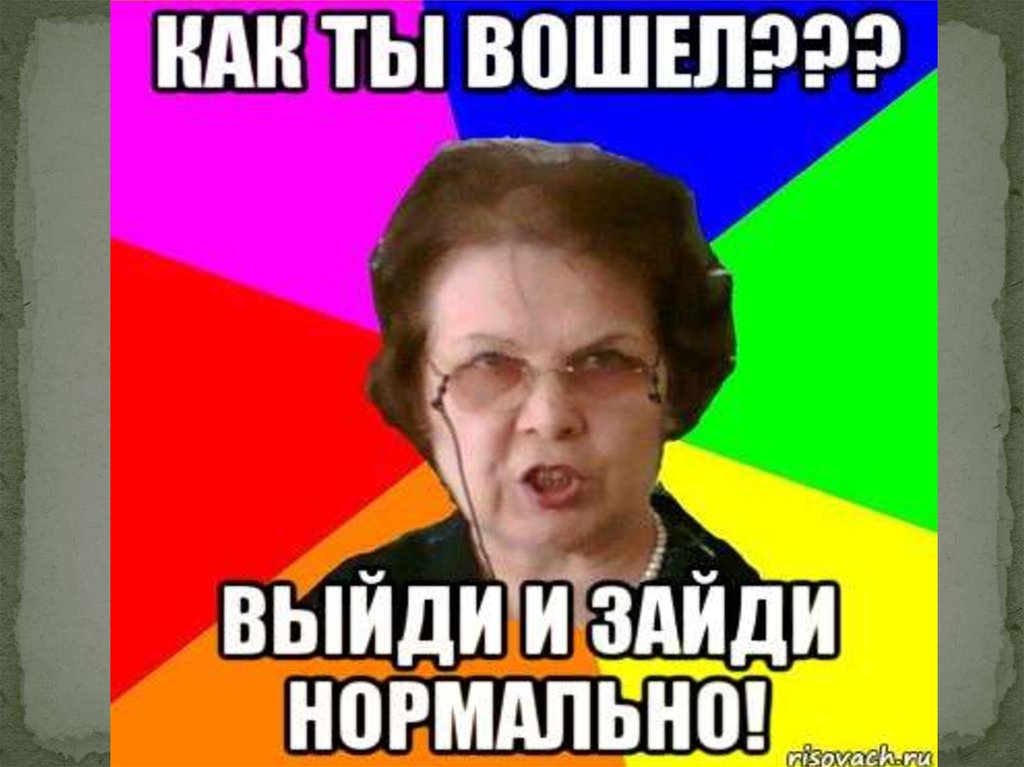 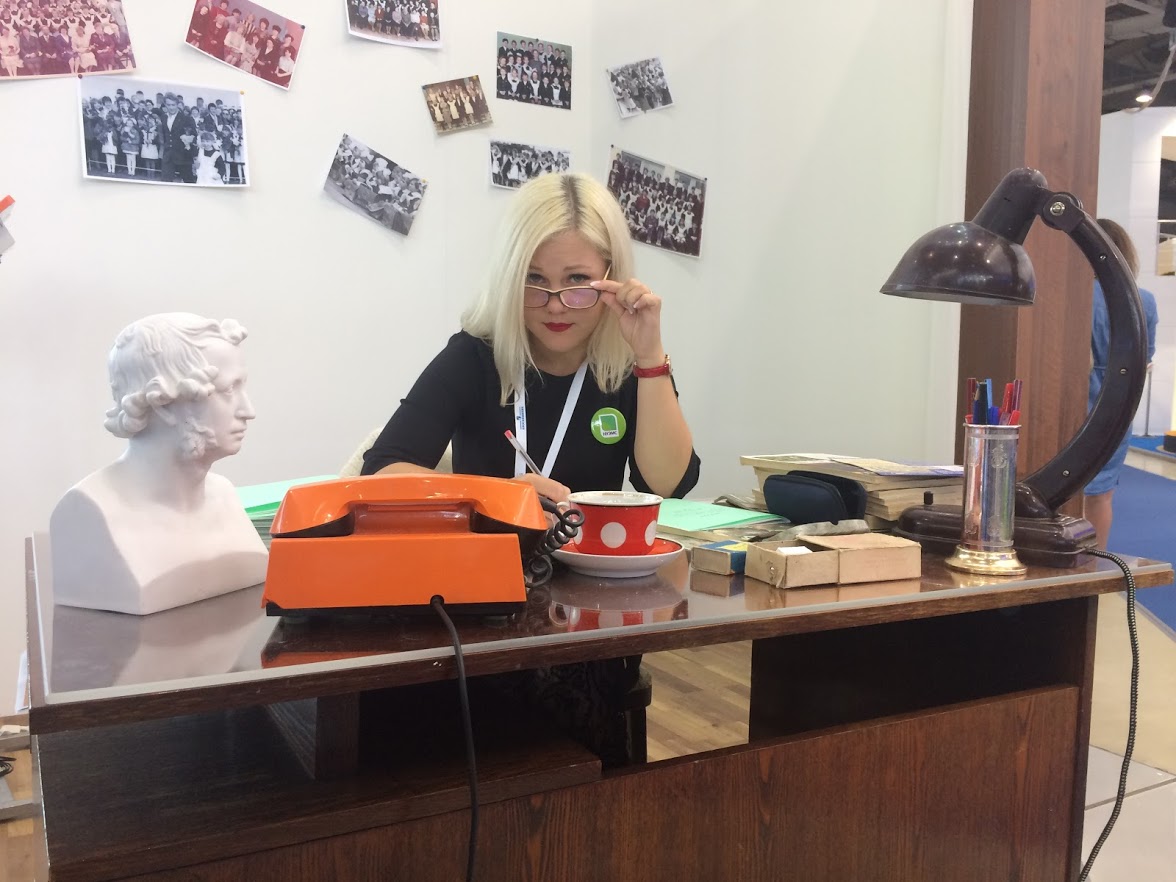 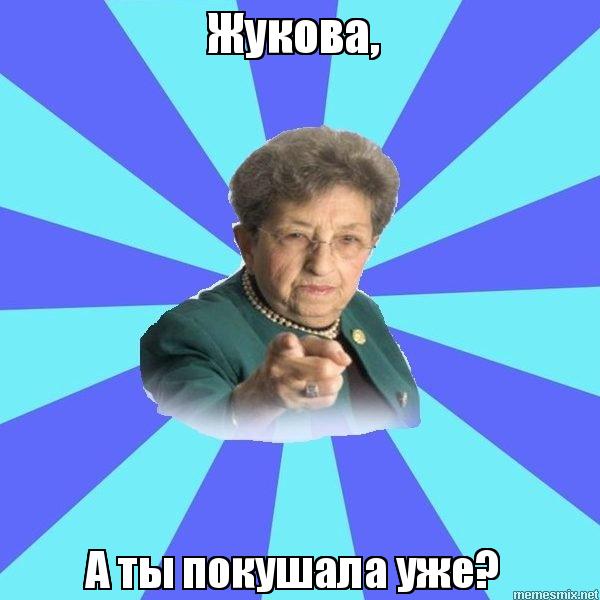 2
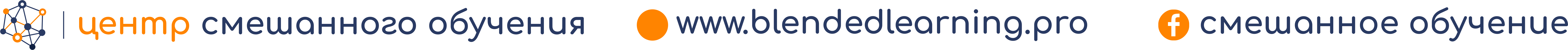 [Speaker Notes: Пример слайда с картинкой.]
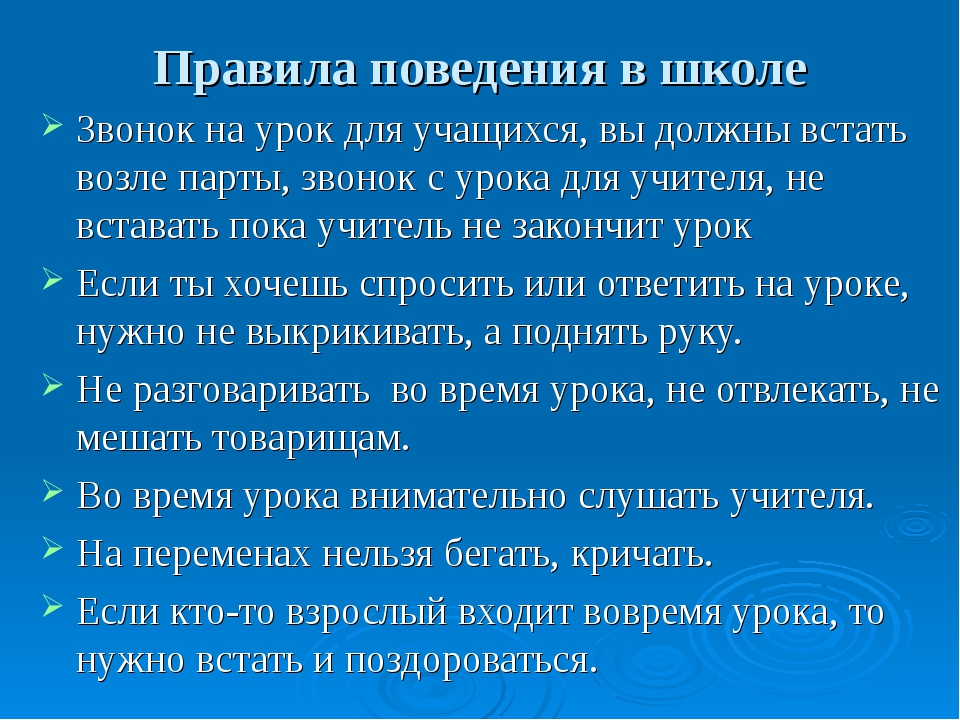 2
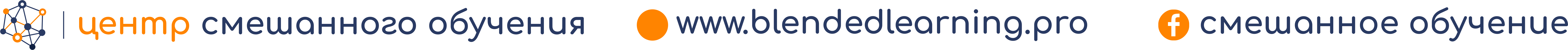 [Speaker Notes: Пример слайда с картинкой.]
2
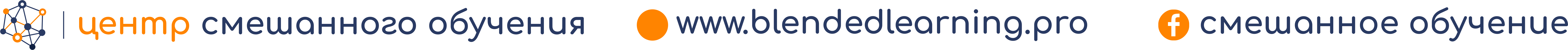 [Speaker Notes: Пример слайда с картинкой.]
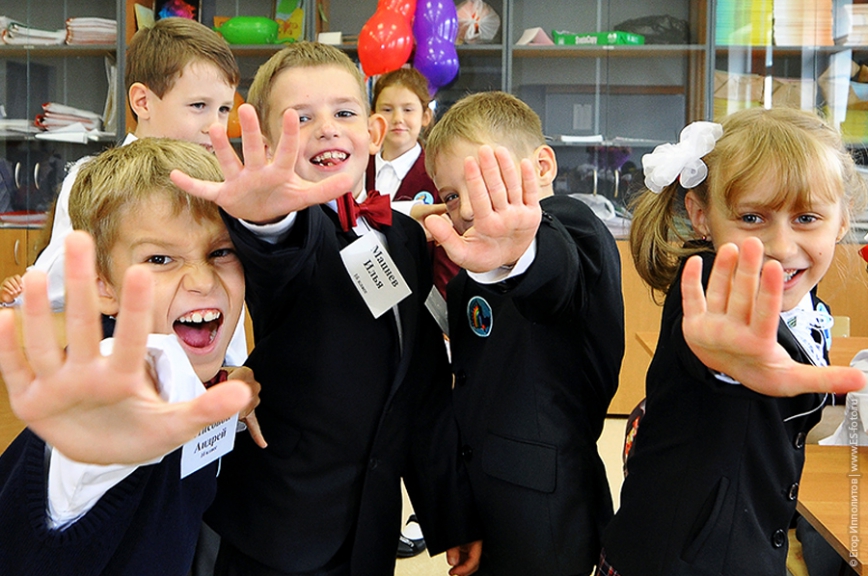 2
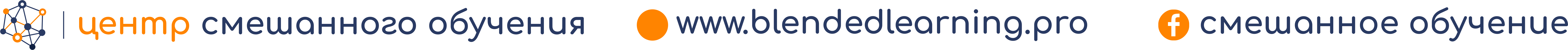 [Speaker Notes: Пример слайда с картинкой.]
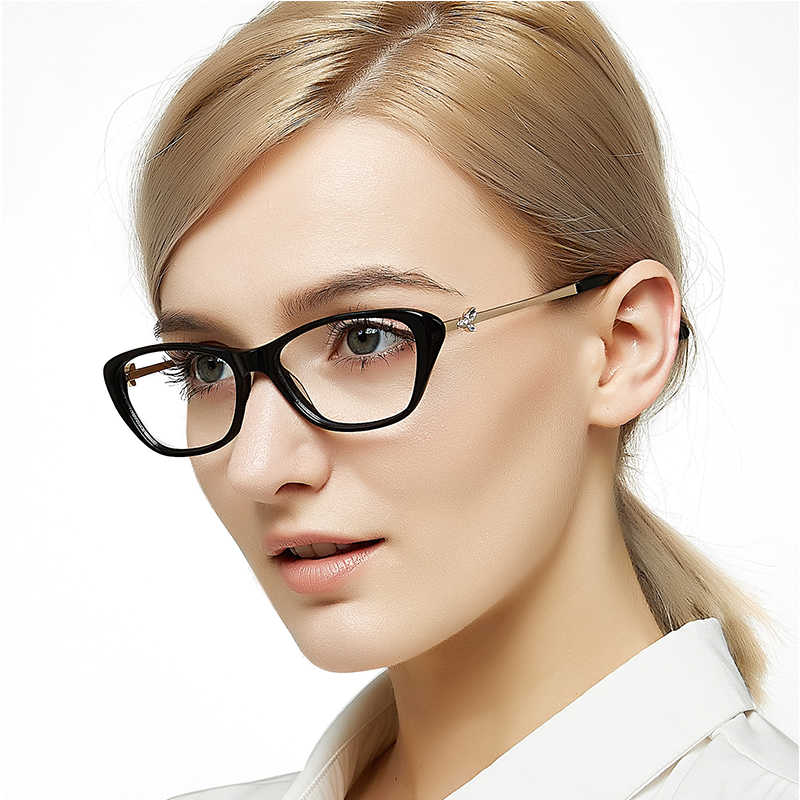 2
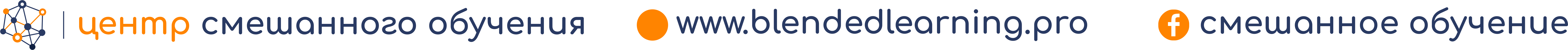 [Speaker Notes: Пример слайда с картинкой.]
Другому поколению – другое образование
Рассеянное внимание
Потребление контента маленькими порциями
Взаимодействие онлайн
Уход от всего стандартного
Визуализация
Стремление к самообразованию и личной свободе…
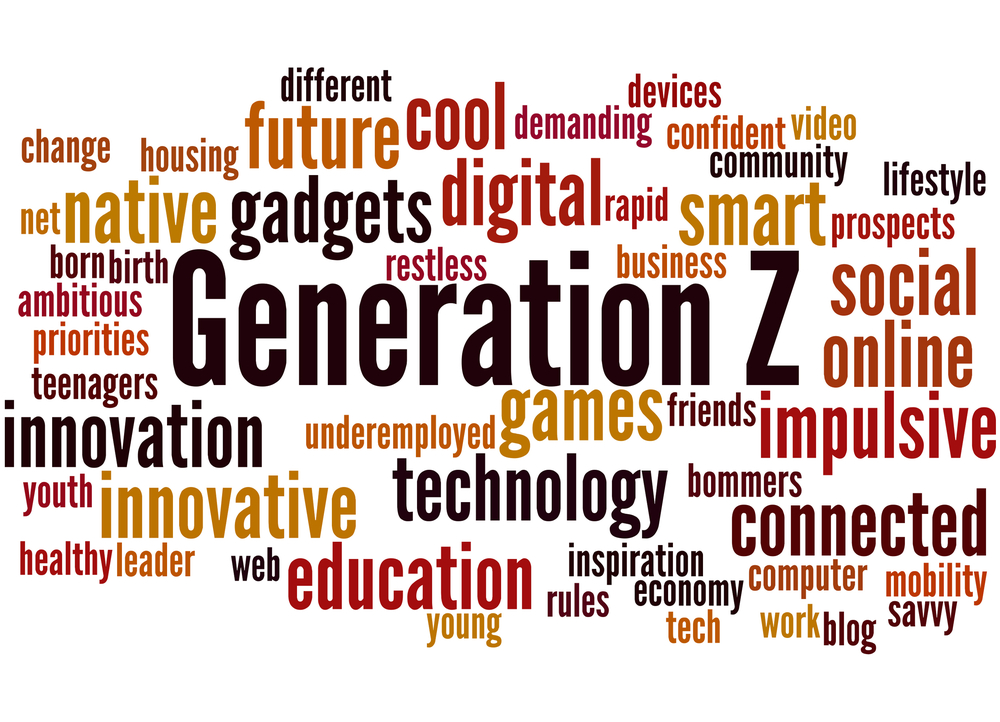 ПОКОЛЕНИЕ Z
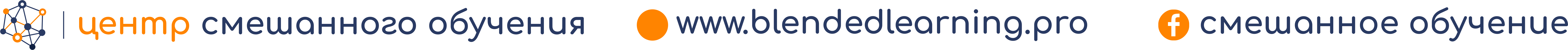 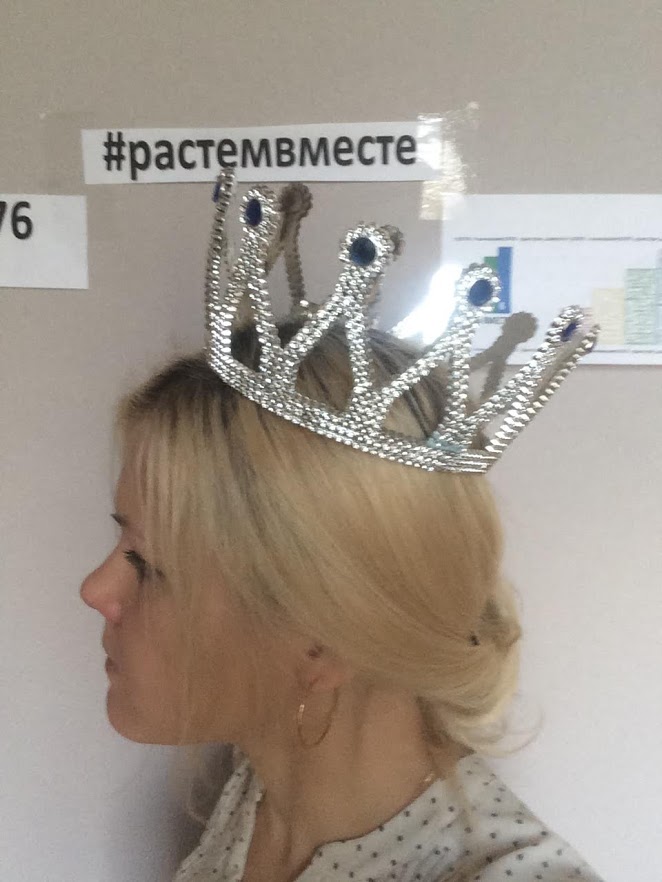 2
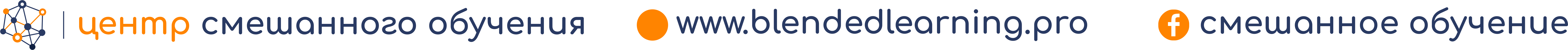 [Speaker Notes: Пример слайда с картинкой.]
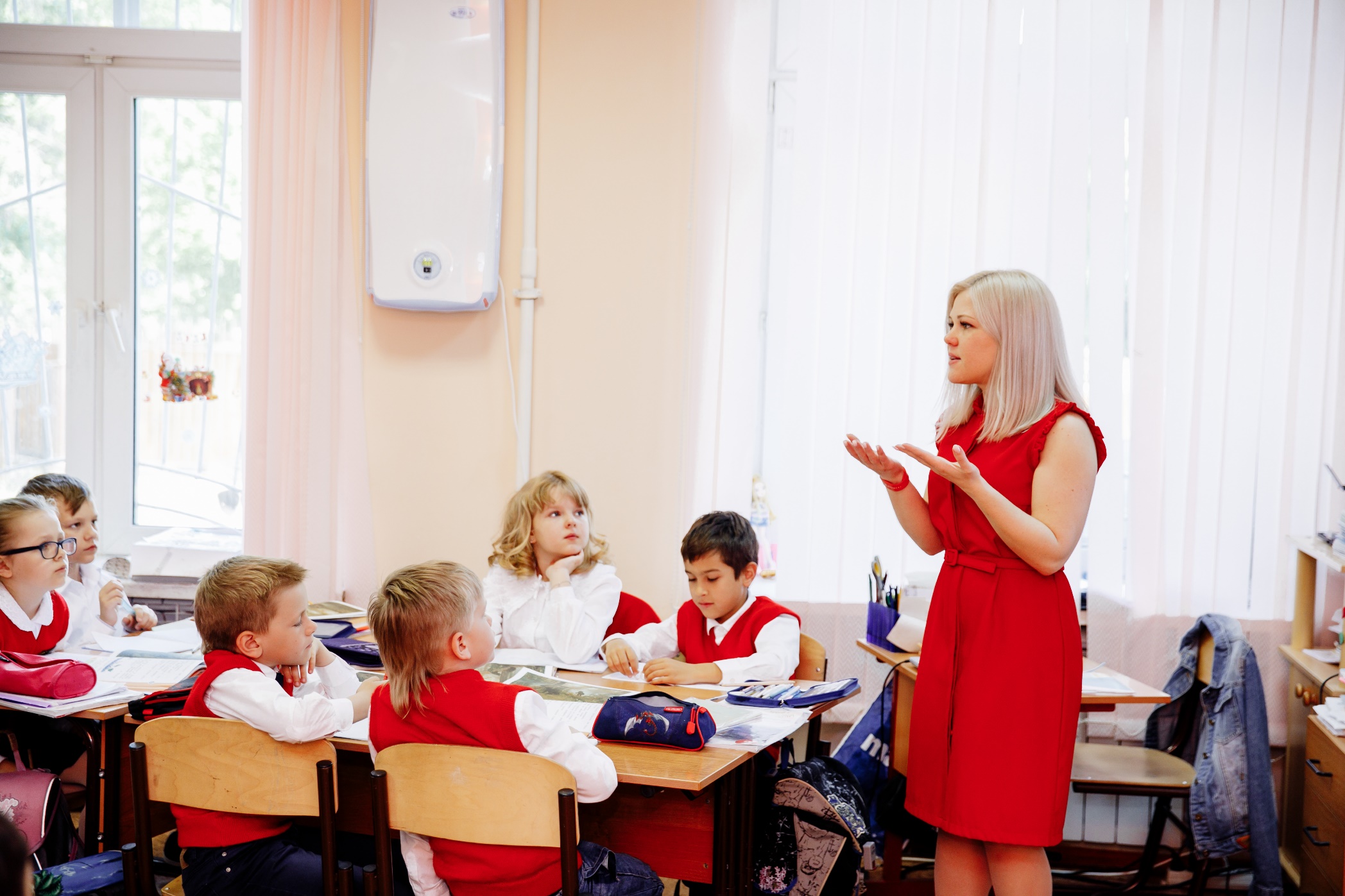 2
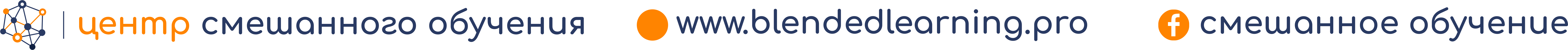 [Speaker Notes: Пример слайда с картинкой.]
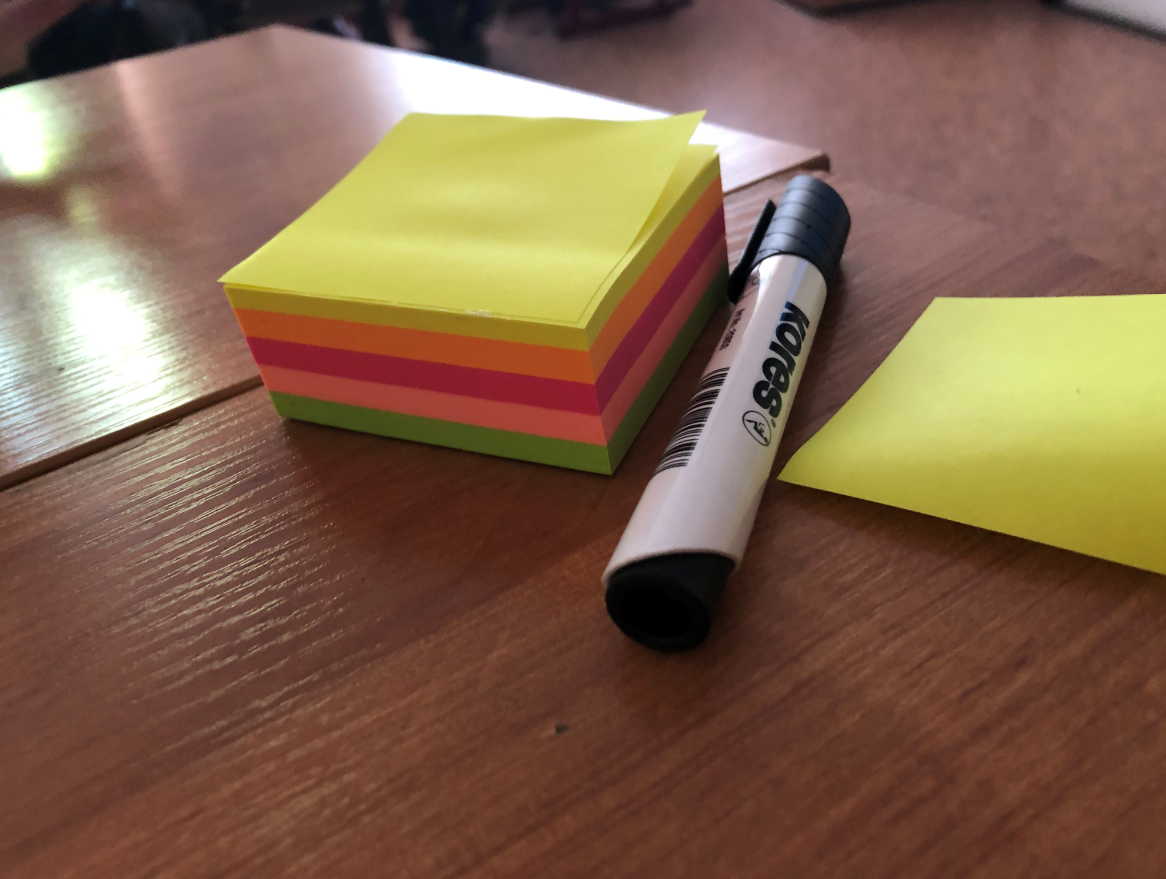 2
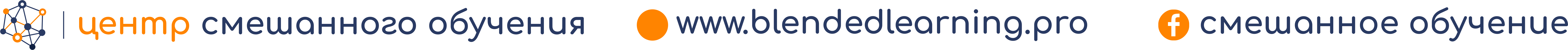 [Speaker Notes: Пример слайда с картинкой.]
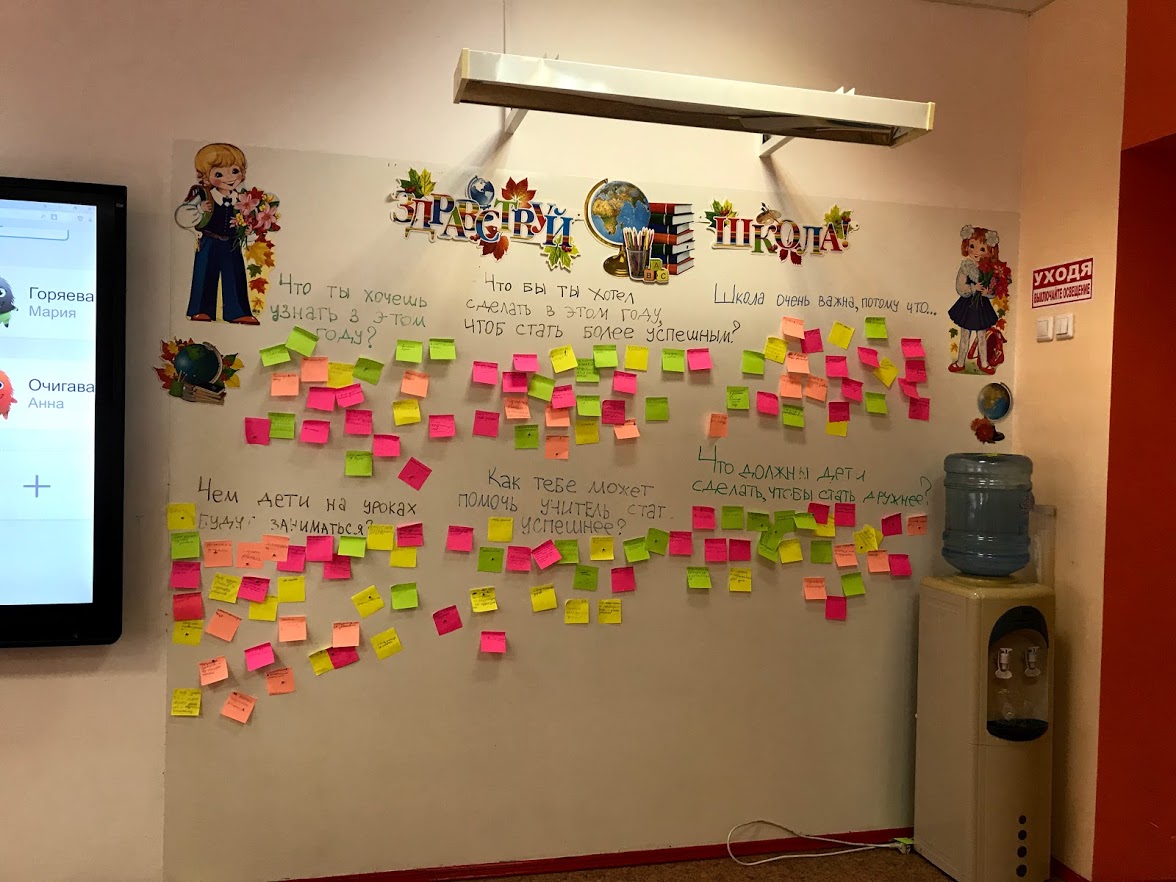 2
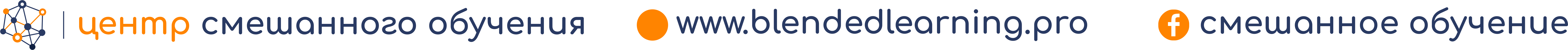 [Speaker Notes: Пример слайда с картинкой.]
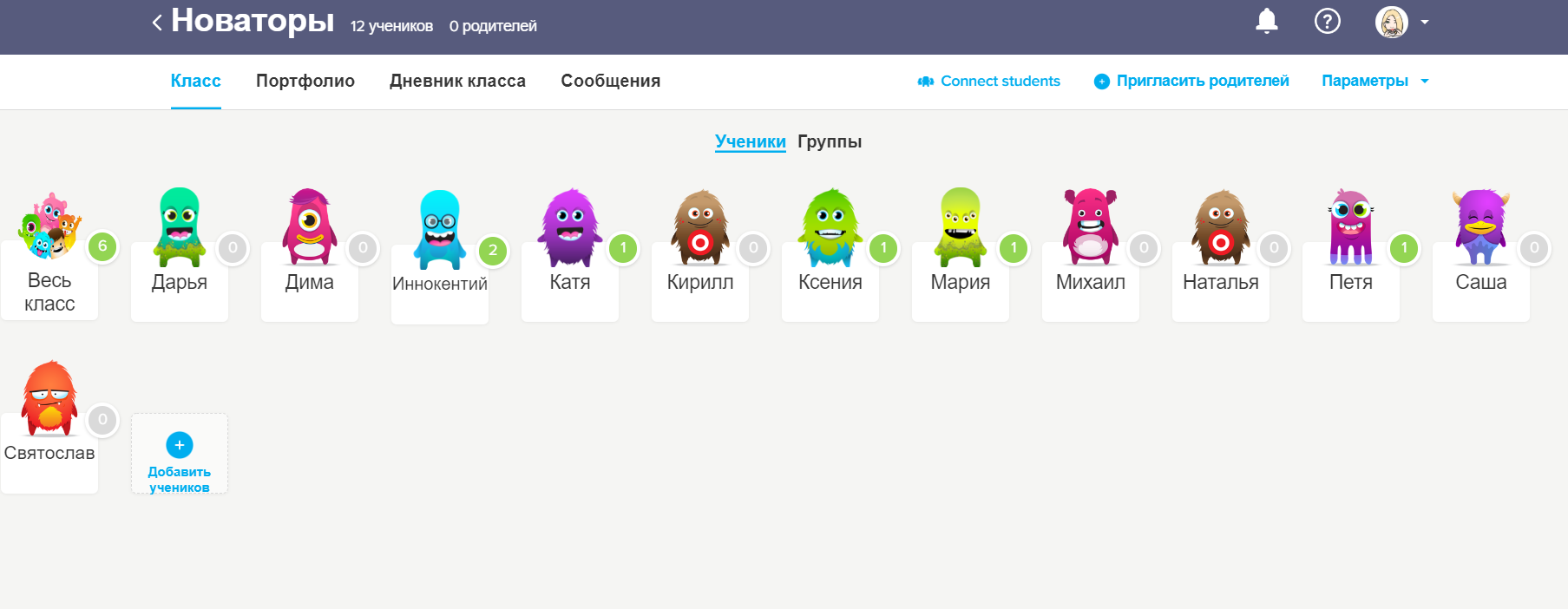 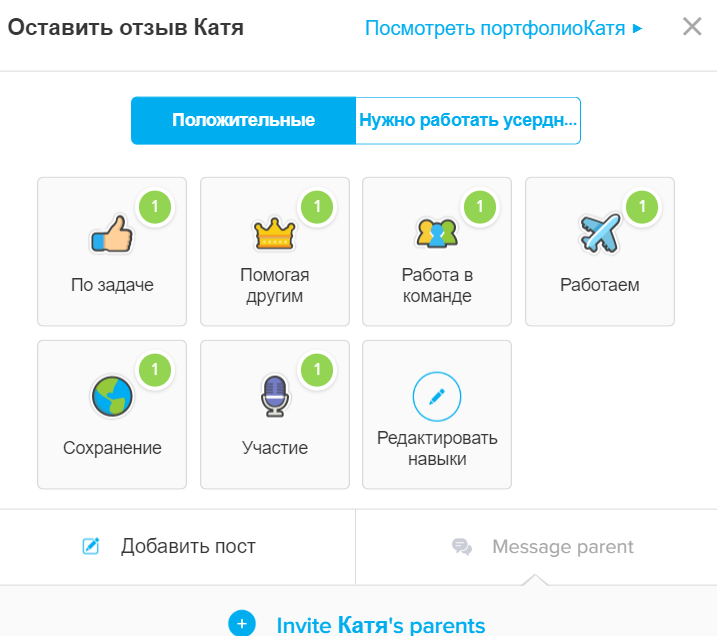 2
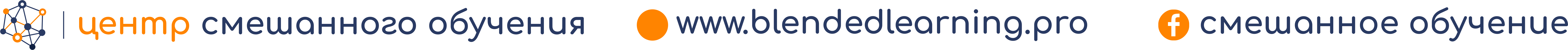 [Speaker Notes: Пример слайда с картинкой.]
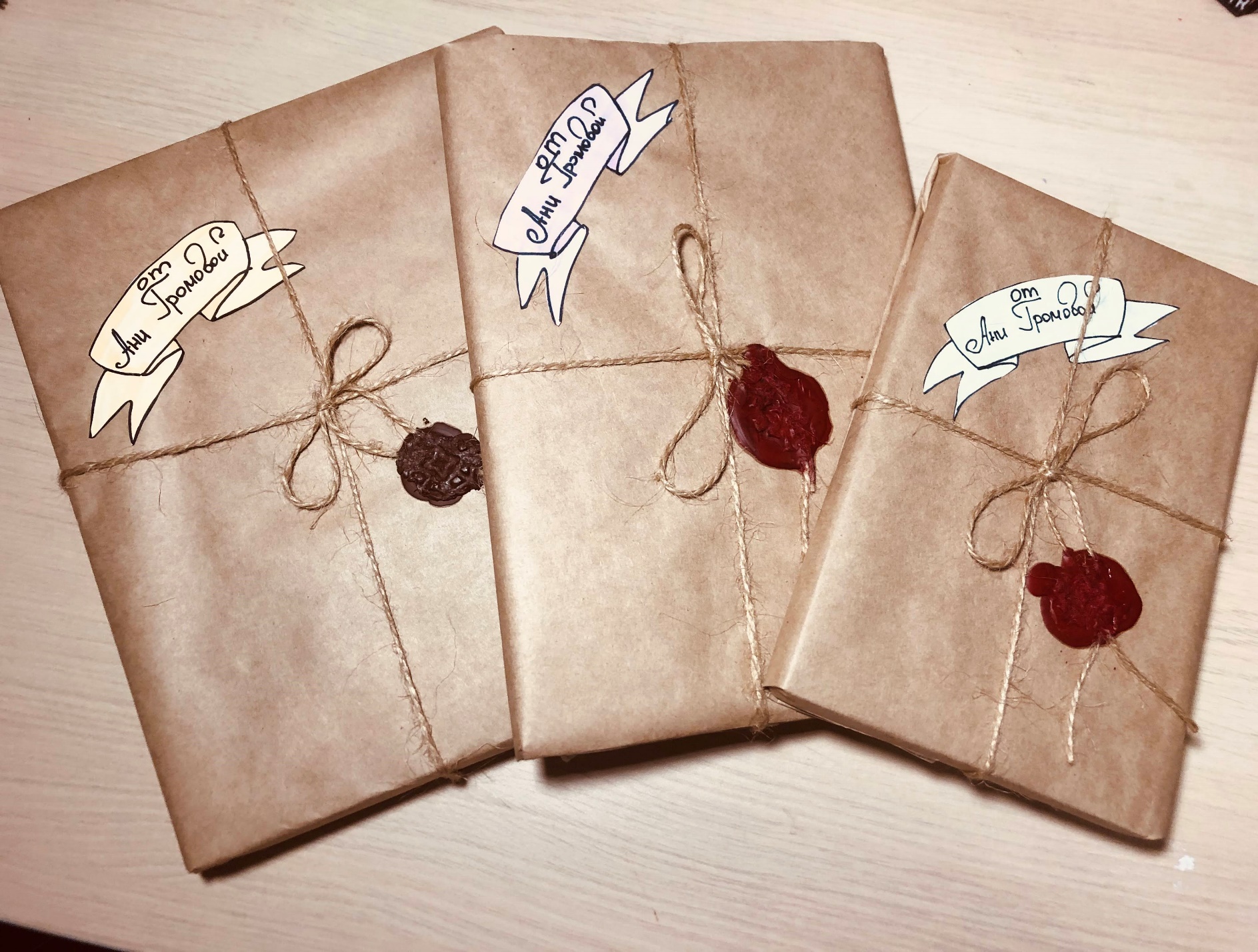 2
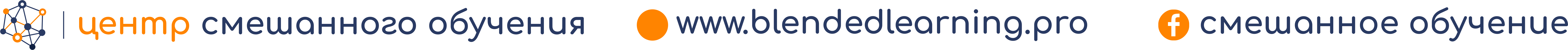 [Speaker Notes: Пример слайда с картинкой.]
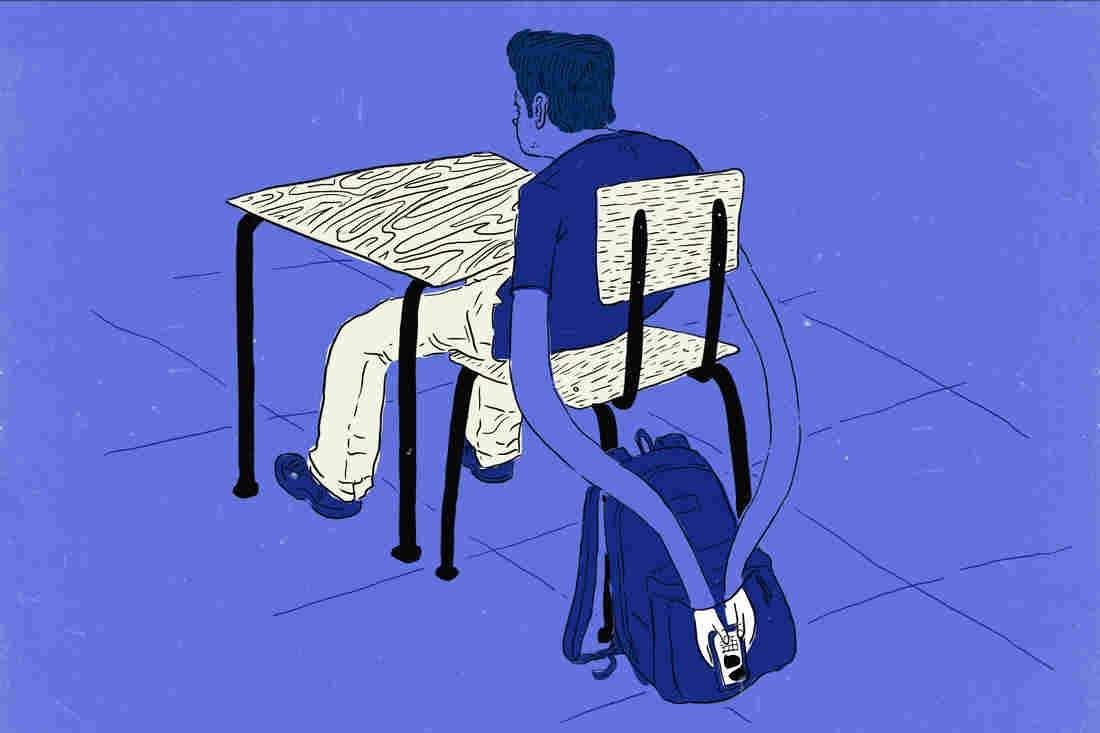 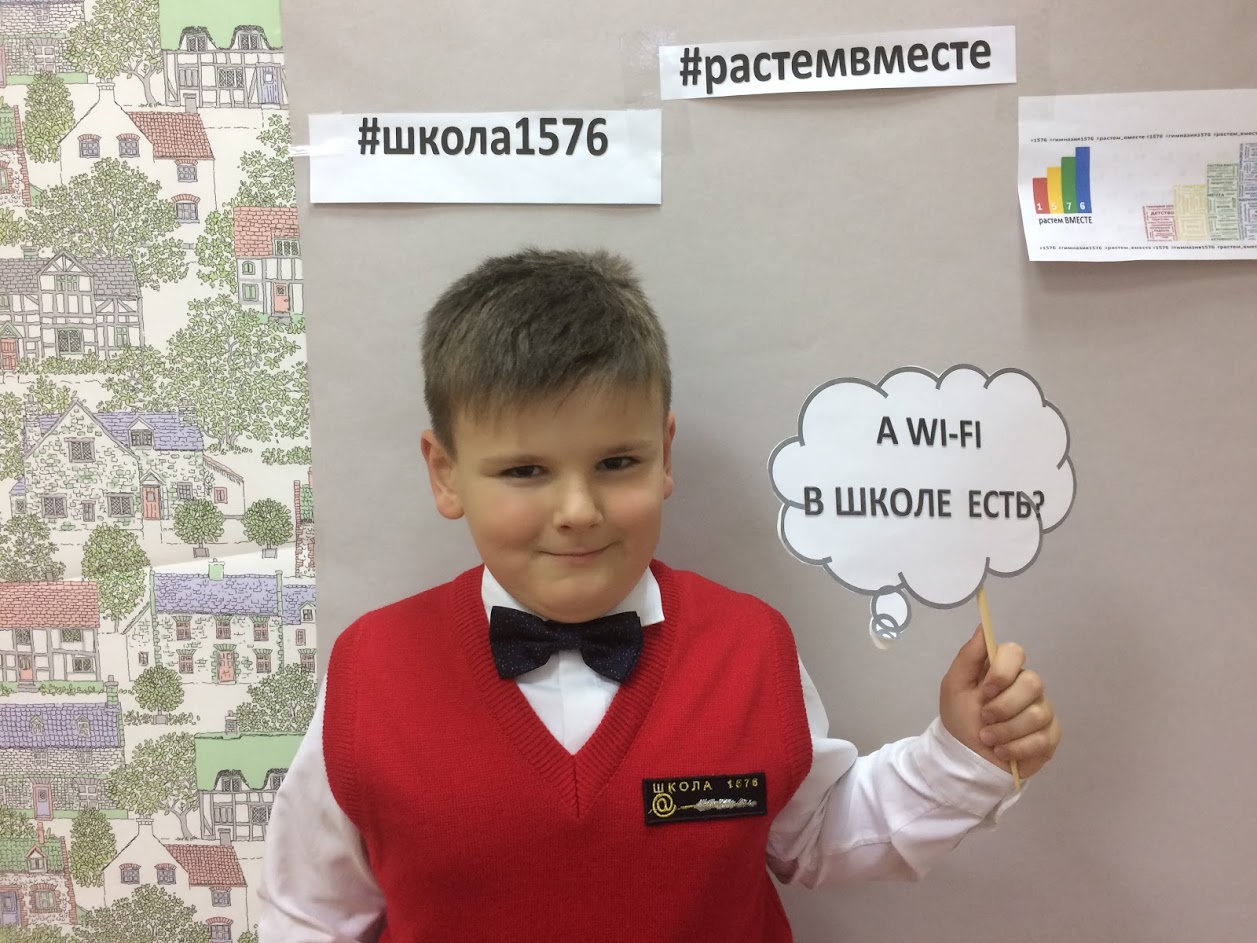 2
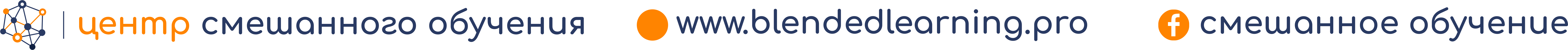 [Speaker Notes: Пример слайда с картинкой.]
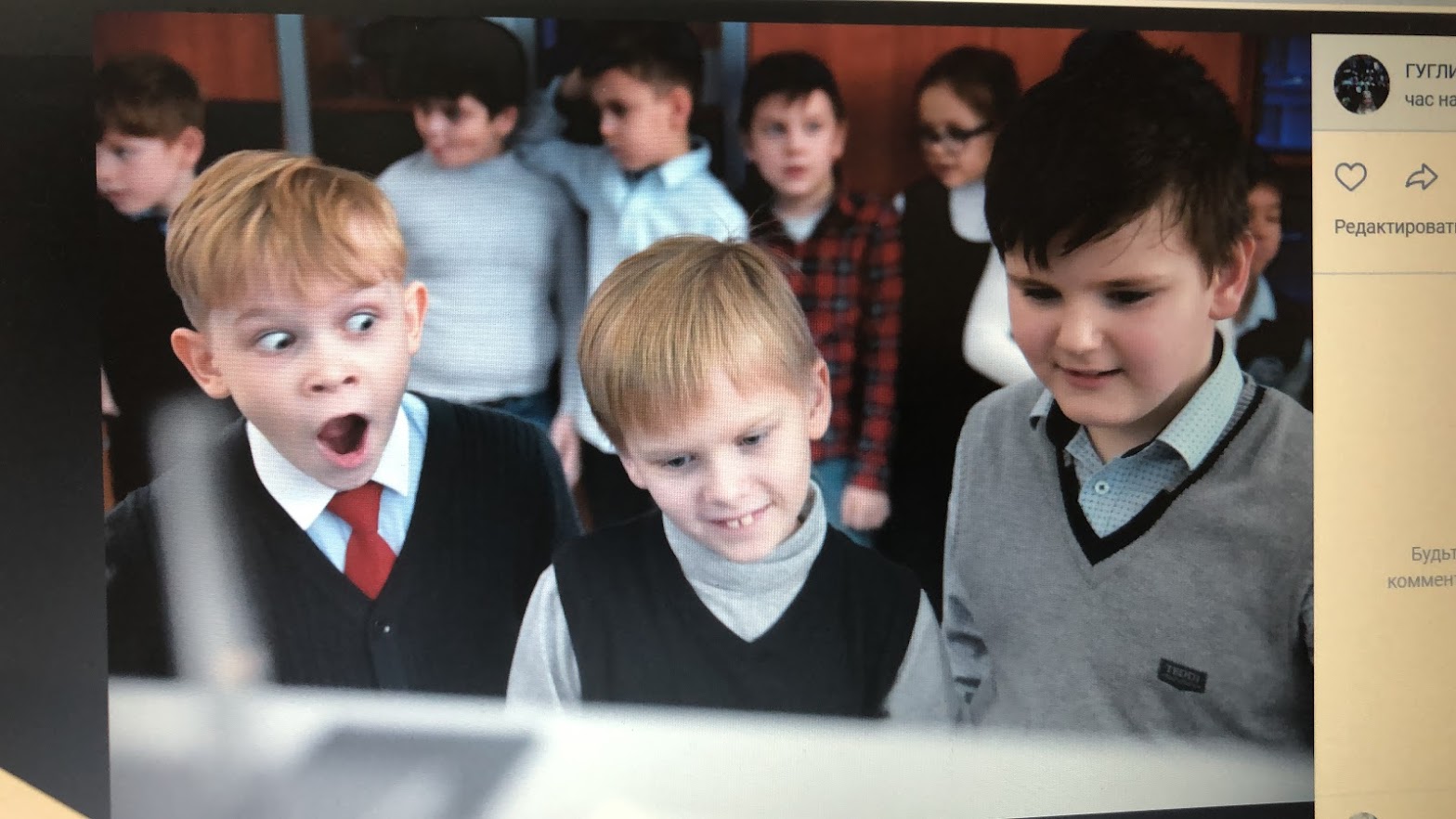 2
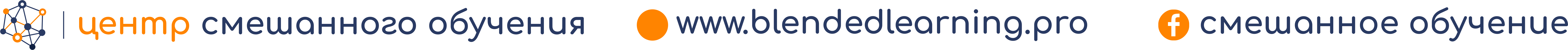 [Speaker Notes: Пример слайда с картинкой.]
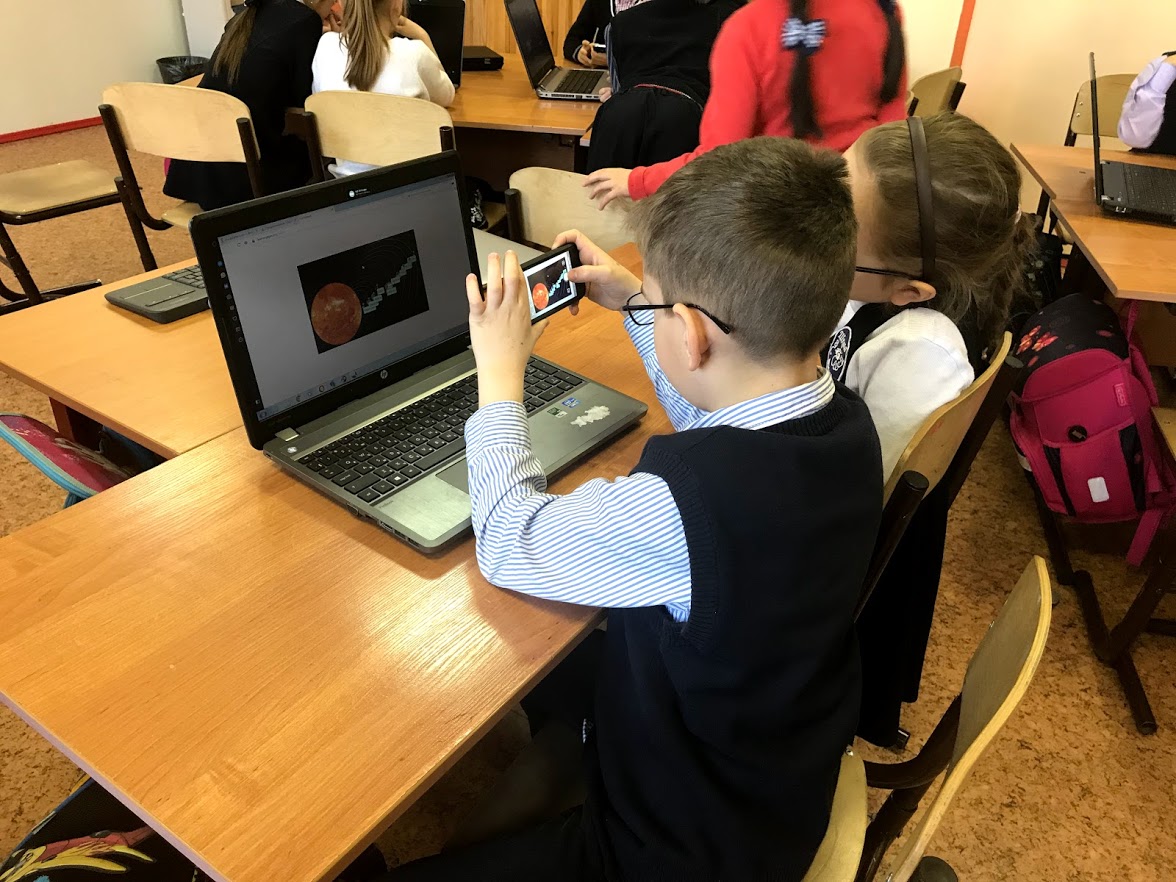 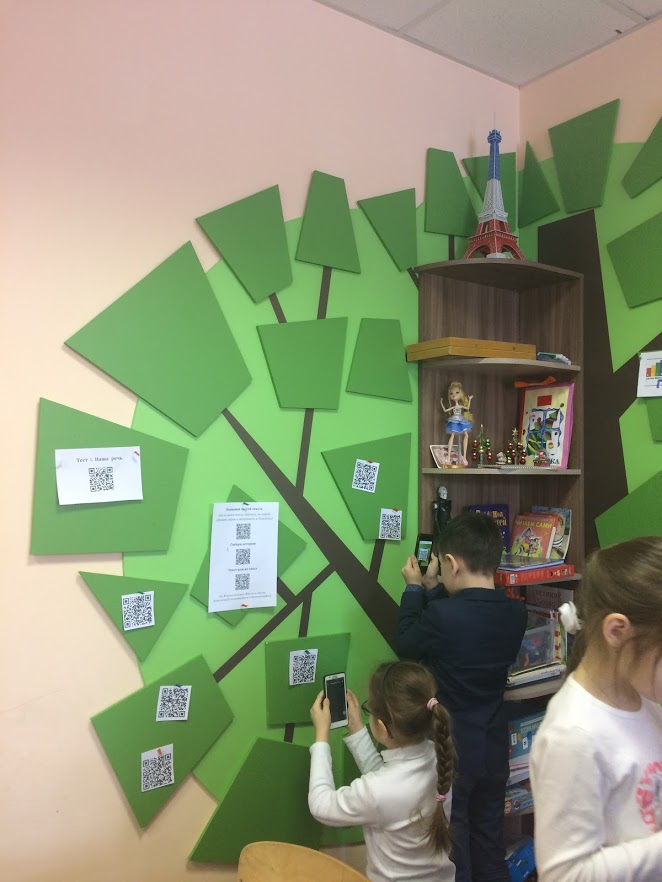 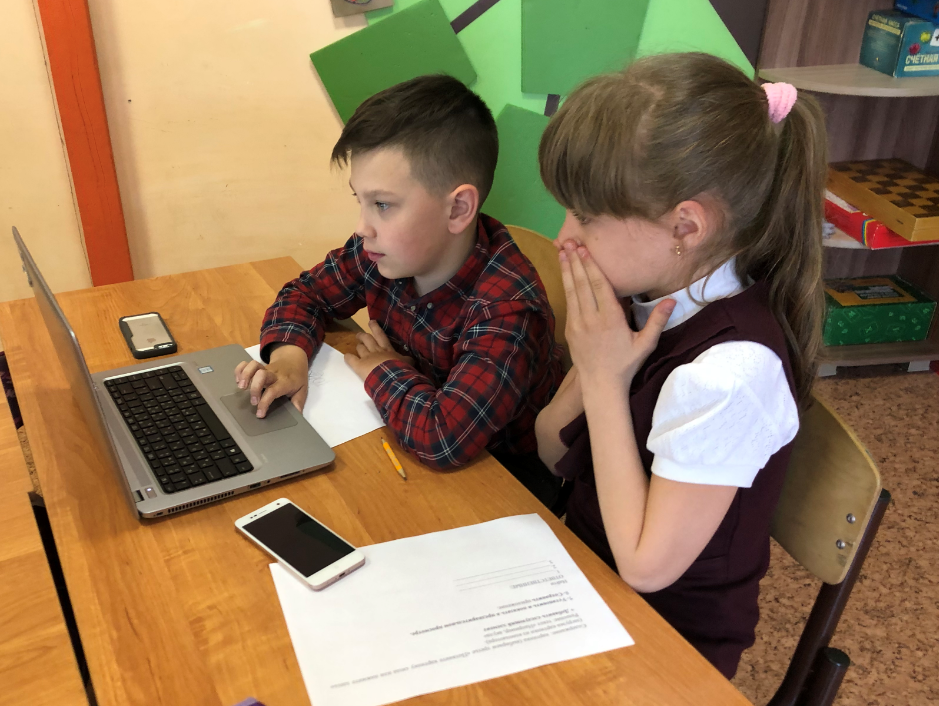 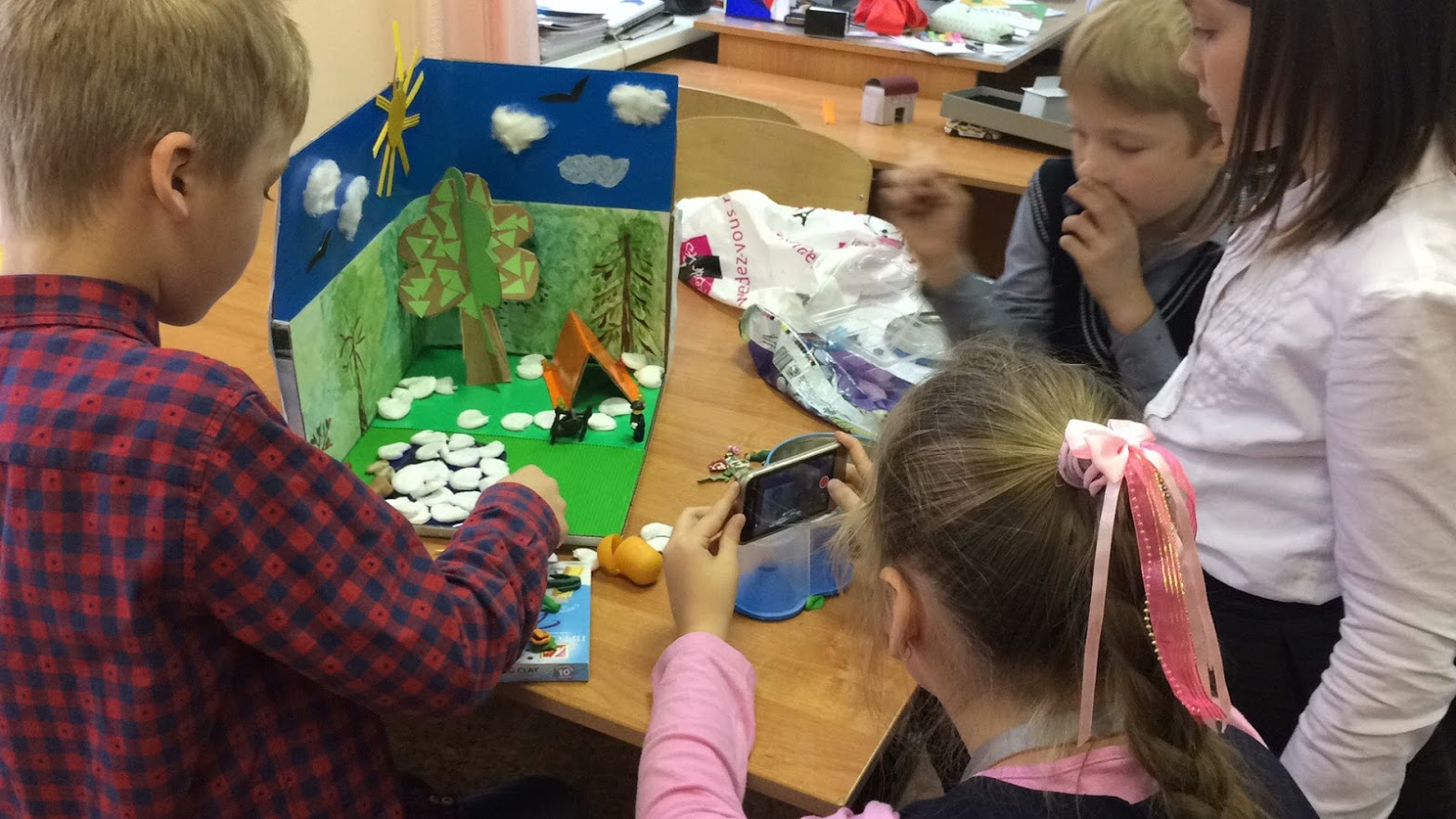 2
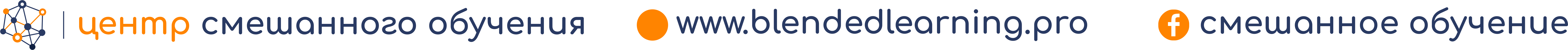 [Speaker Notes: Пример слайда с картинкой.]
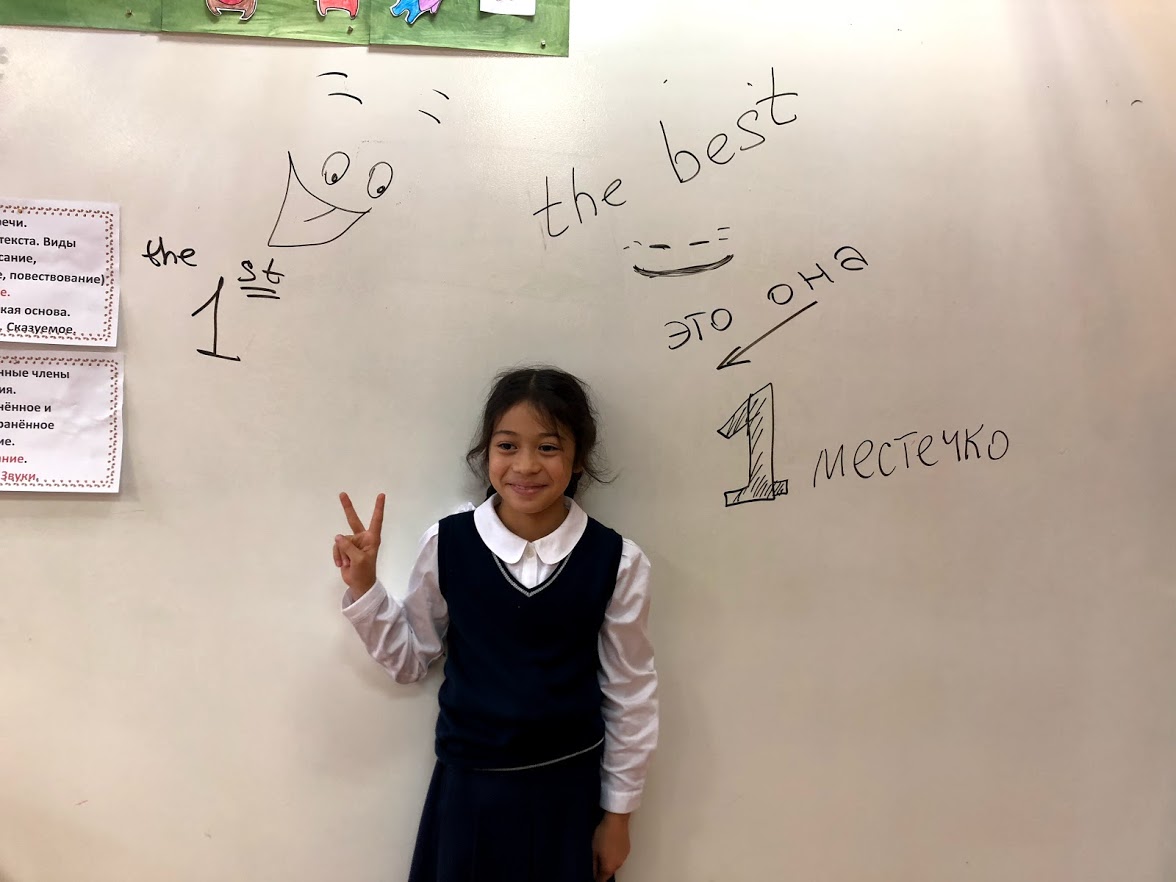 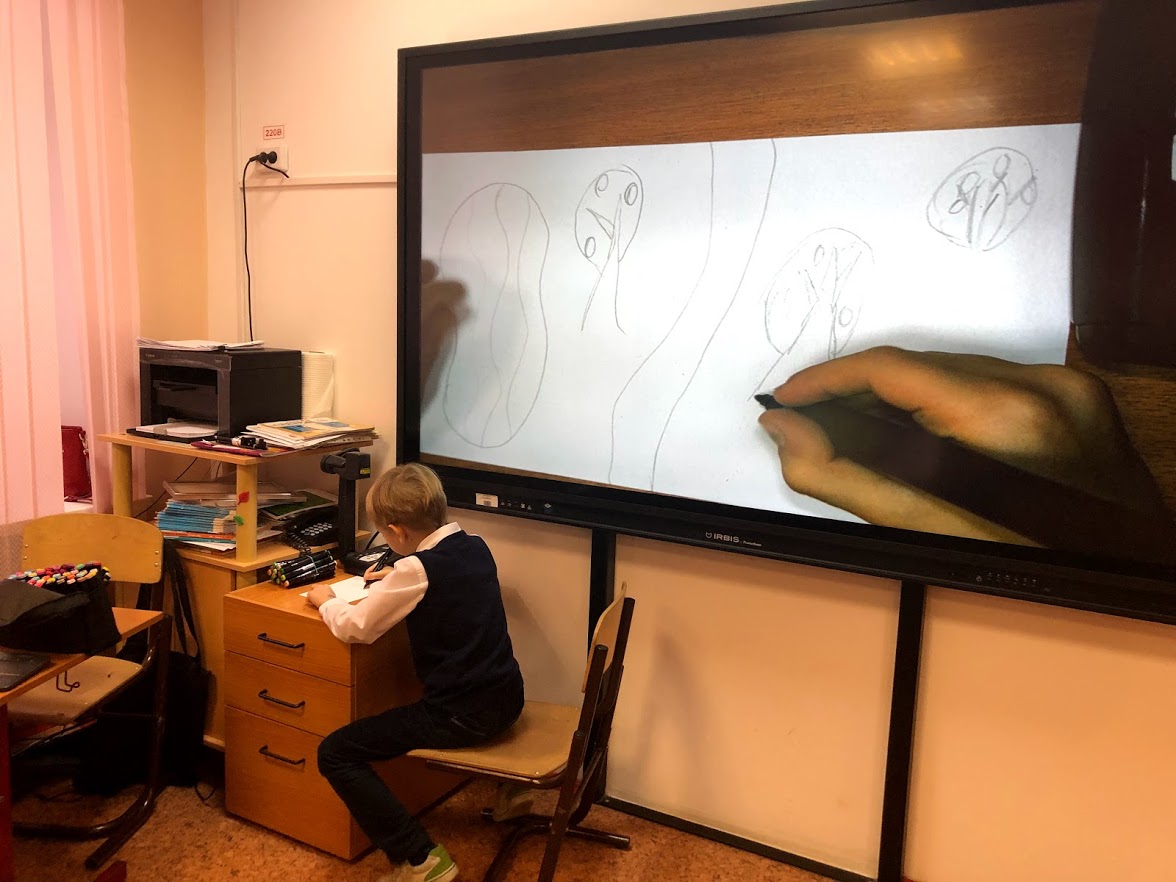 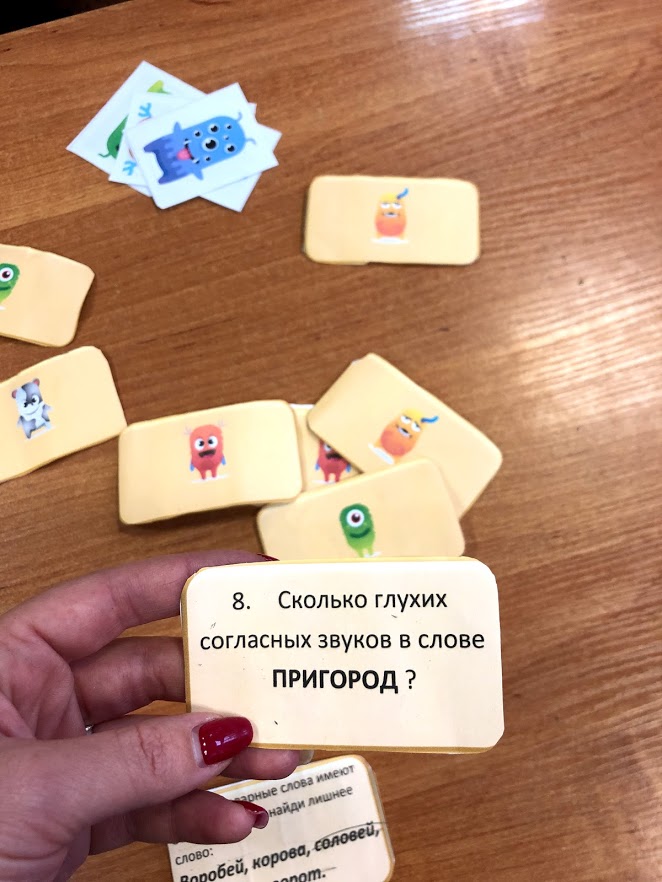 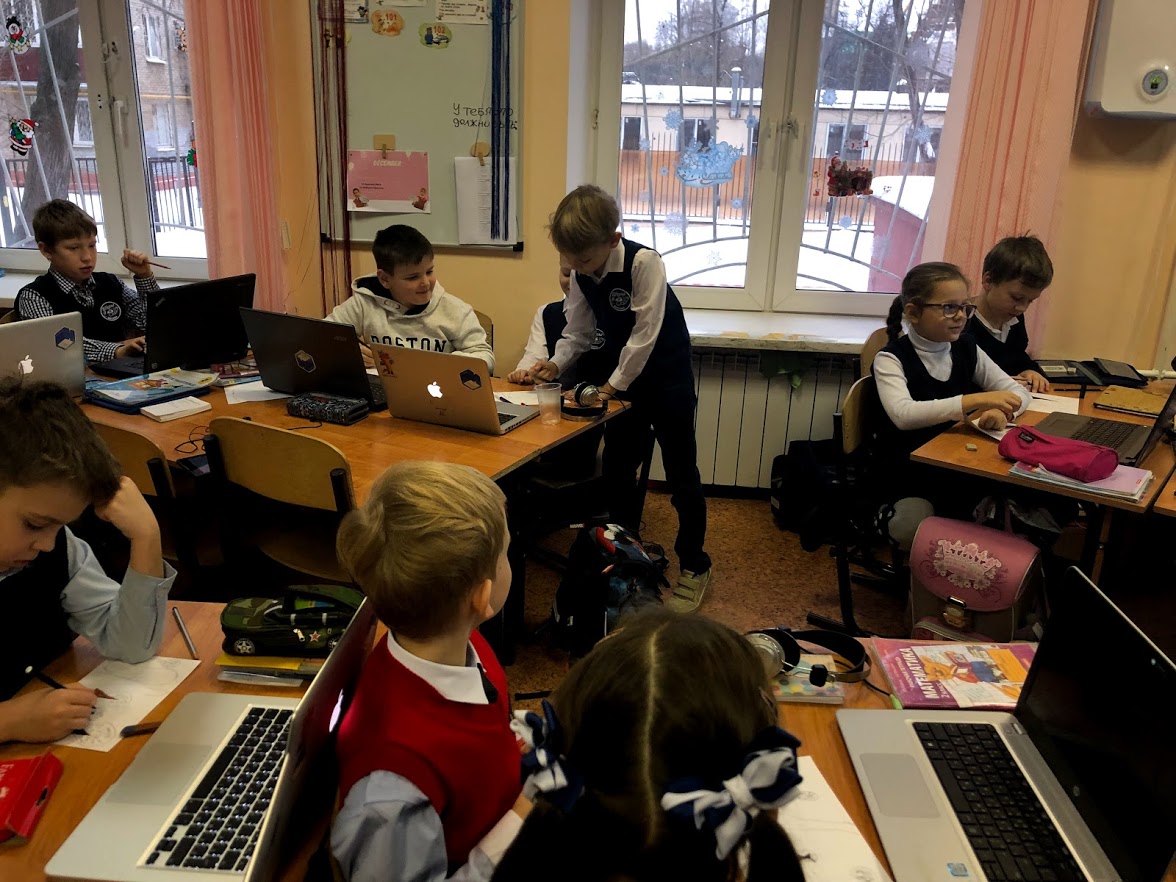 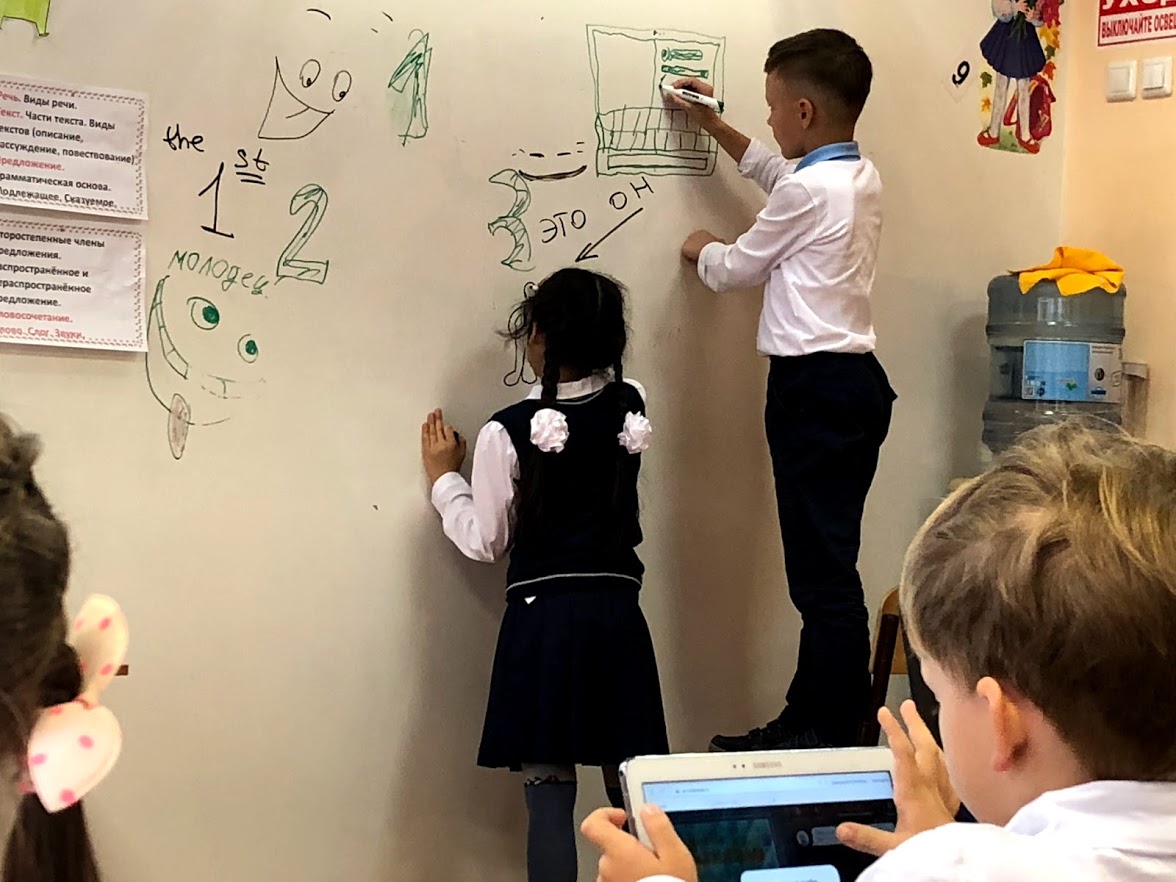 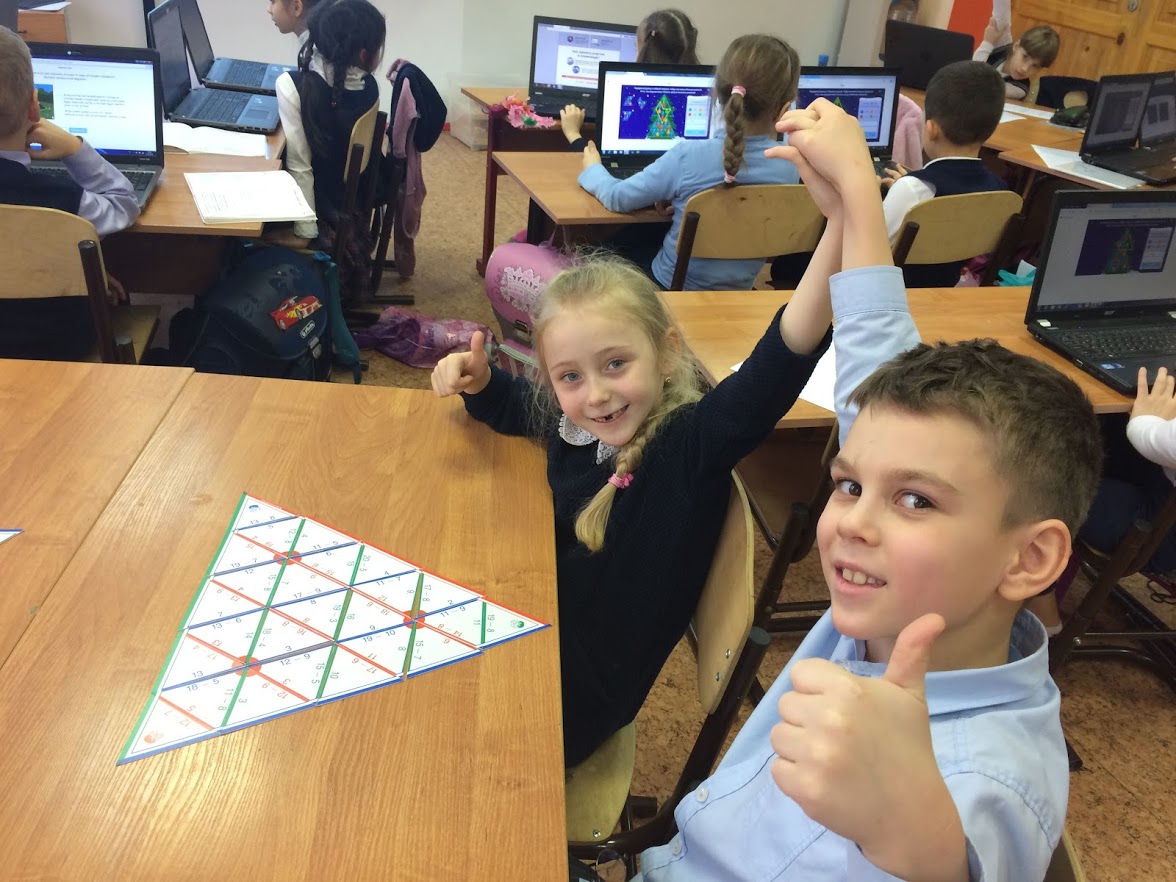 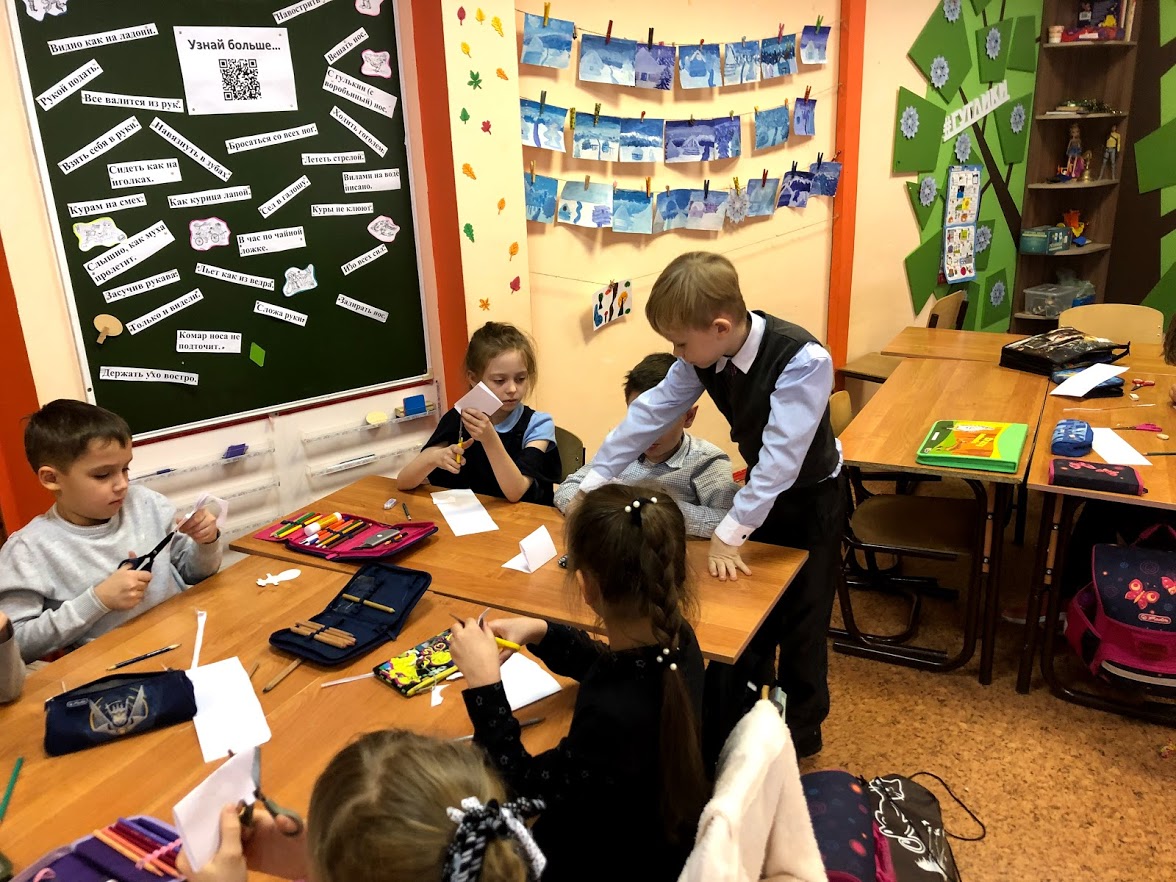 2
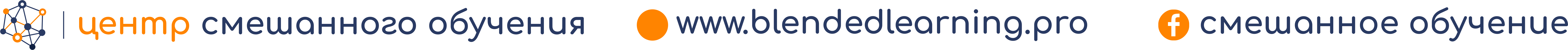 [Speaker Notes: Пример слайда с картинкой.]
2
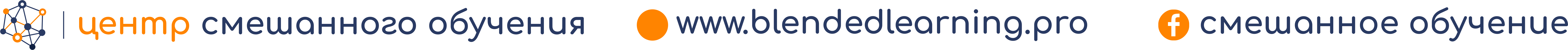 [Speaker Notes: Пример слайда с картинкой.]
5 способов убить самостоятельность:
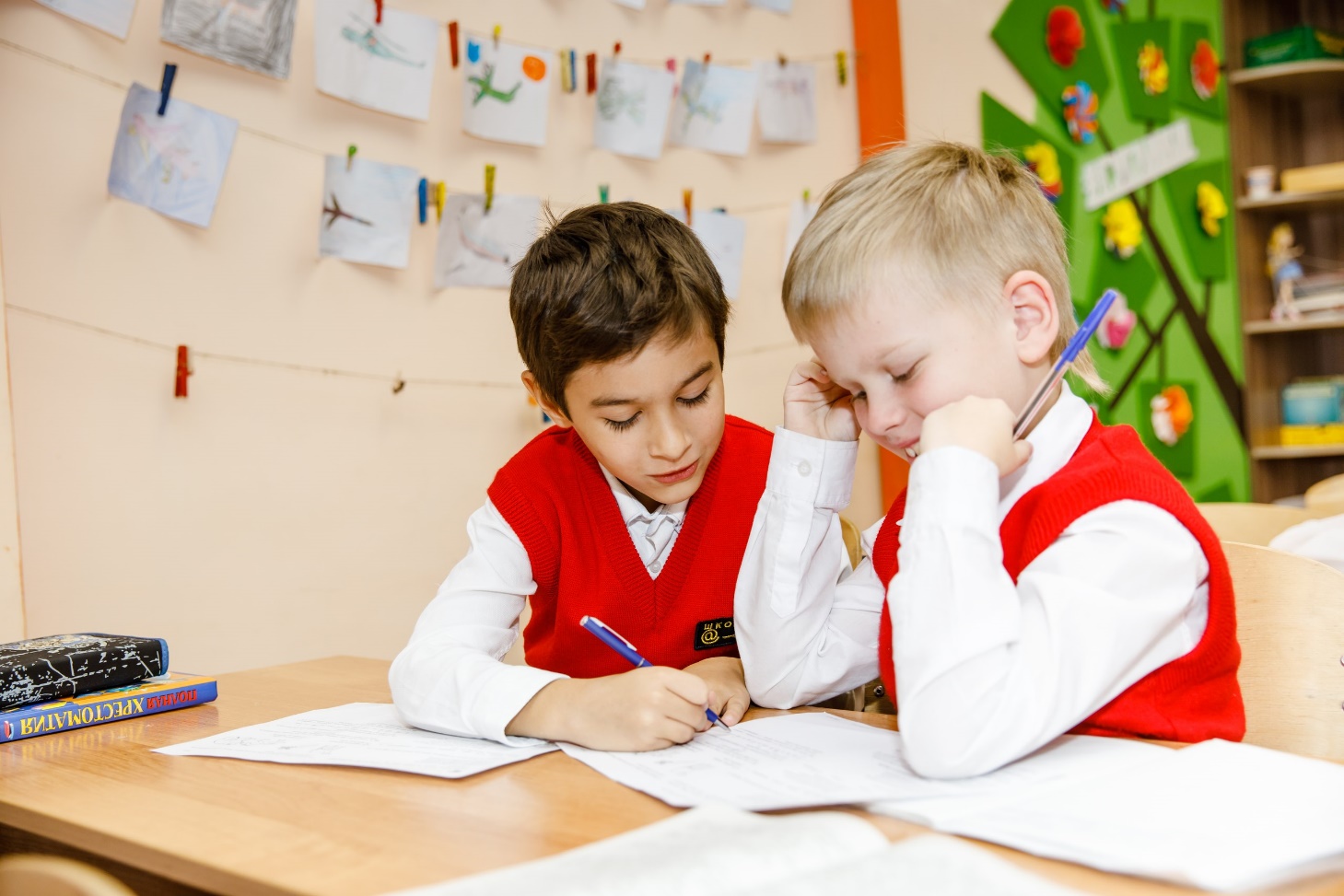 Жёсткие правила поведения на уроке.
Никаких телефонов!!!
«Говорящая голова».
Время – деньги! 
«Выучить параграф…»
2
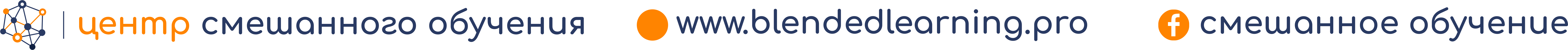 [Speaker Notes: Пример слайда с картинкой.]
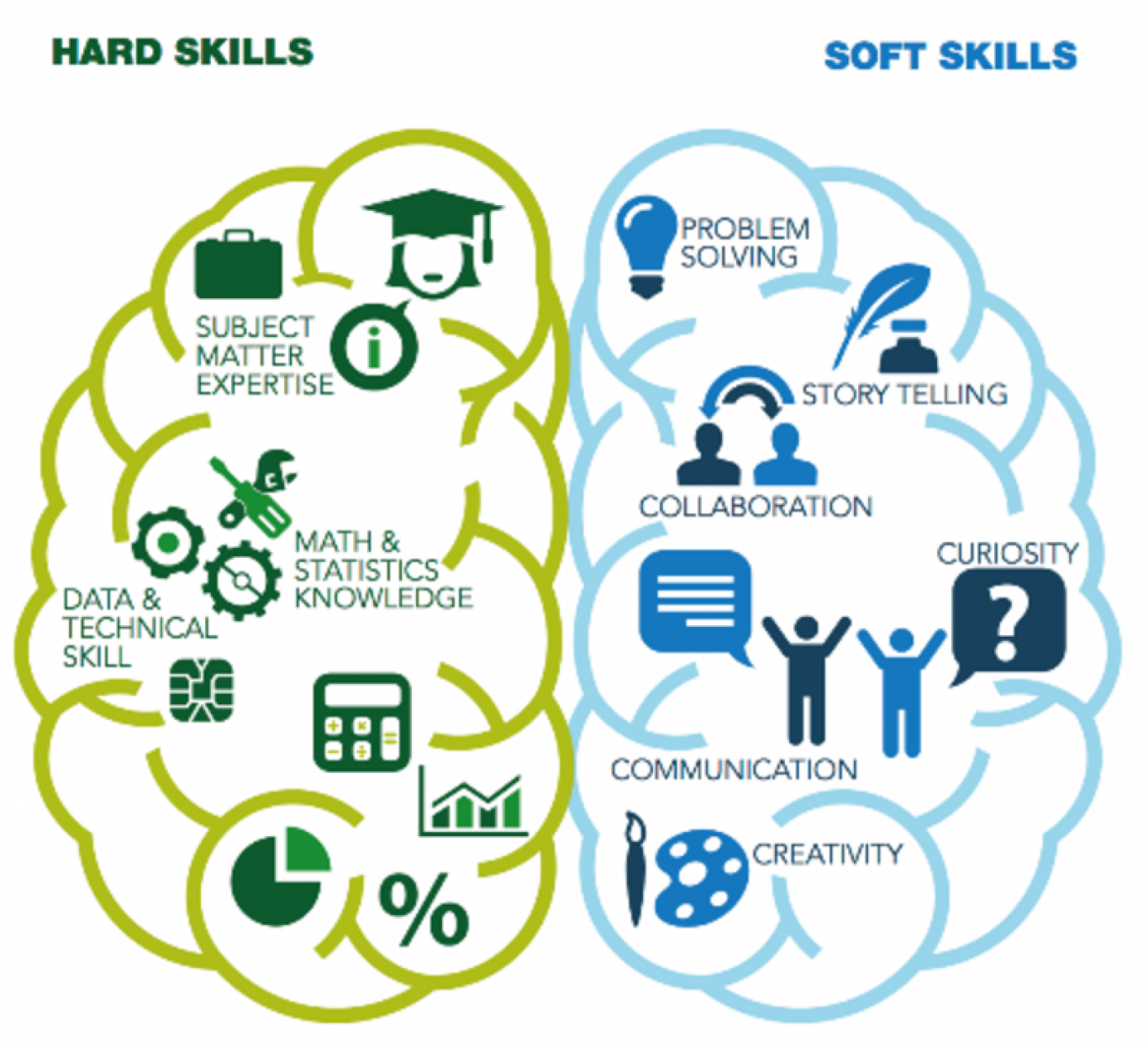 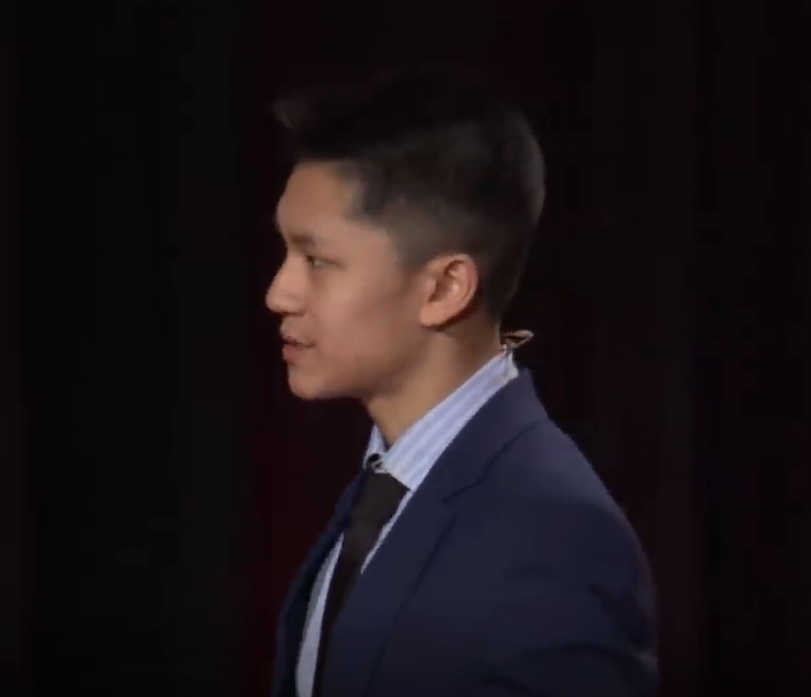 Внутренняя мотивация;
Оперирование собственным имеющимся опытом, а также знаниями и умениями;
Ориентация в информации;
Самообразование;
Самоконтроль, самооценка.
2
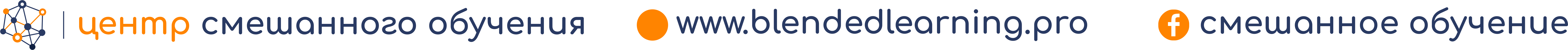 [Speaker Notes: Пример слайда с картинкой.]
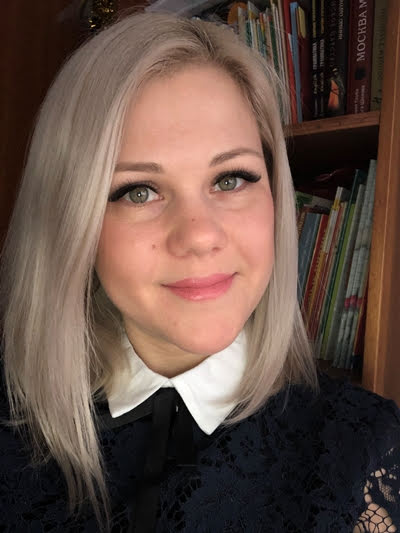 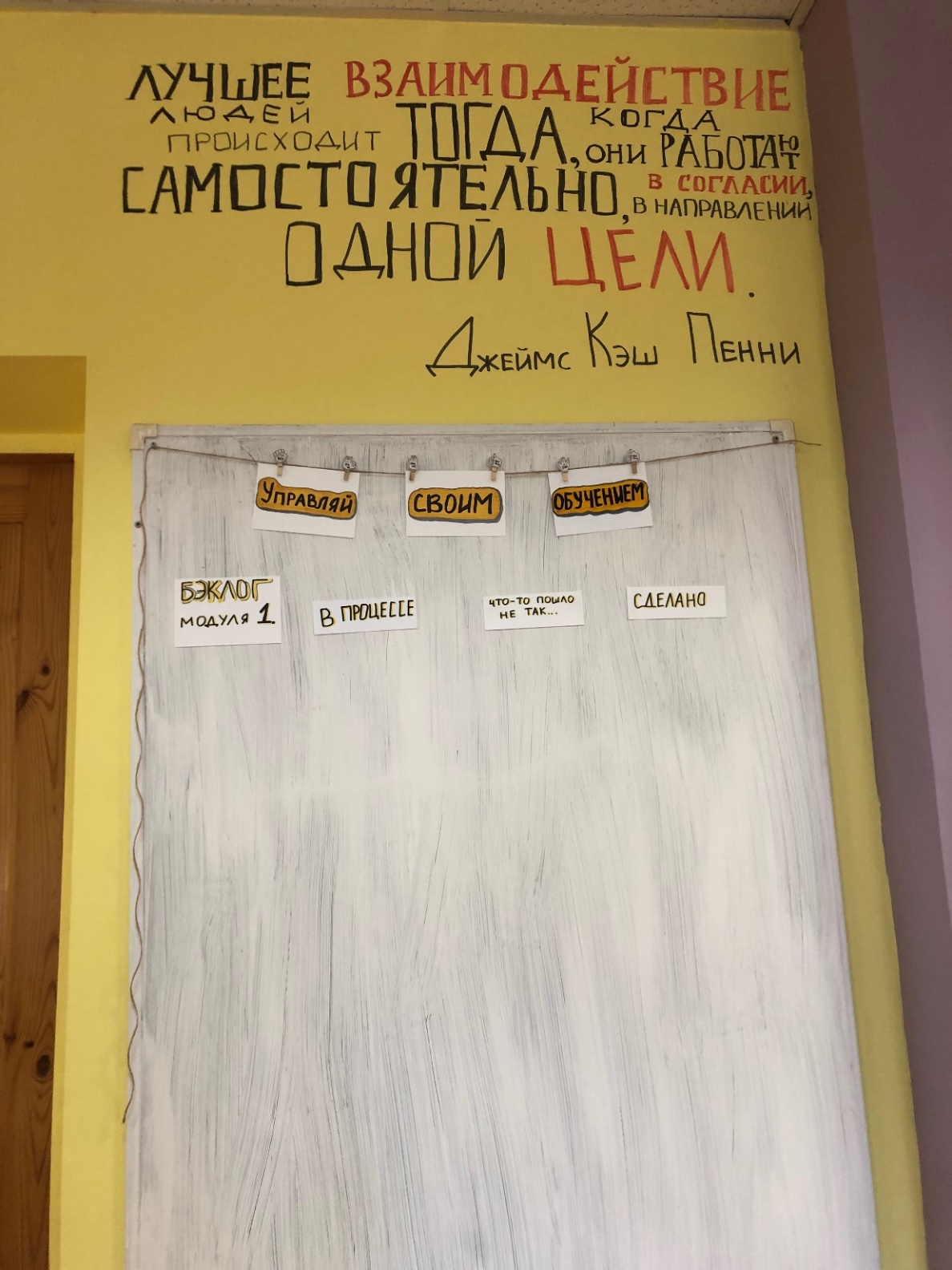 5 убить самостоятельность в ребёнке в первом классе.
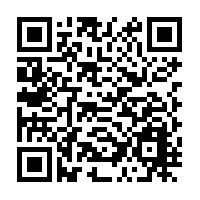 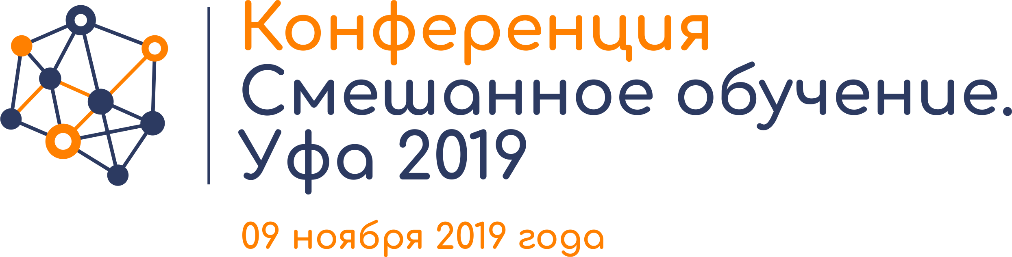 Татьяна Громова
Учитель начальных классов ГБОУ «Школа №1576», г.Москва
gromova@gymn1576.ru
www.blendedlearning.pro
blended.learning.russia@gmail.com 
Присоединяйтесь к нашей группе «Смешанное обучение» в Facebook
[Speaker Notes: Завершающий слайд с контактами спикера и темой выступления]